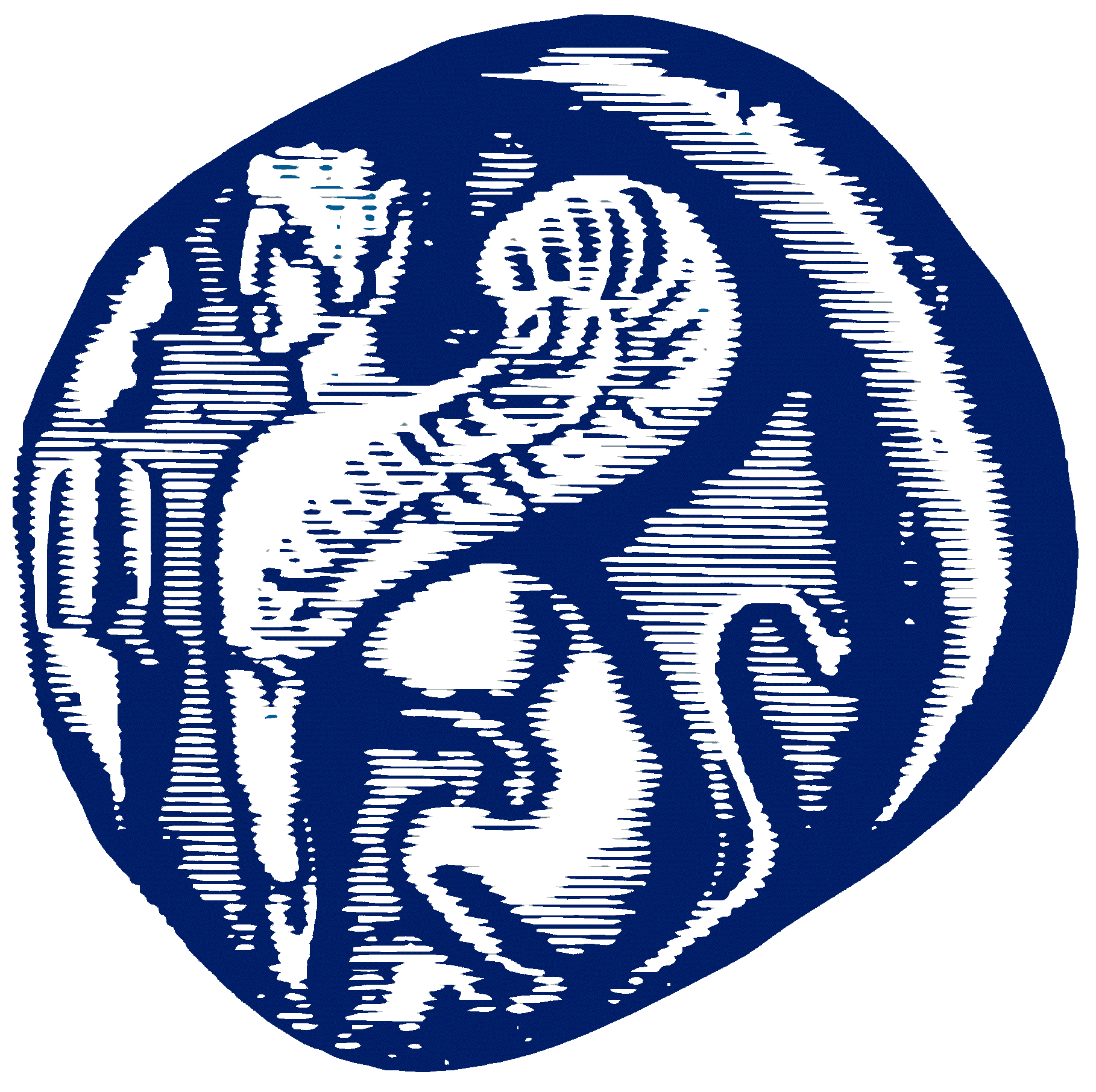 Σύστημα ξενάγησης δυναμικού χώρου με χρήση ανθρωποειδούς ρομπότ
Αναστασιάδης Αναστάσιος icsd13005
Μουρατίδης Ανάργυρος icsd13116

Επιβλέπων καθηγήτρια : Καβαλλιεράτου Εργίνα
Πανεπιστήμιο Αιγαίου
Πολυτεχνική Σχολή
Τμήμα Μηχανικών Πληροφοριακών &
Επικοινωνιακών Συστημάτων
Ιστορική Αναδρομή
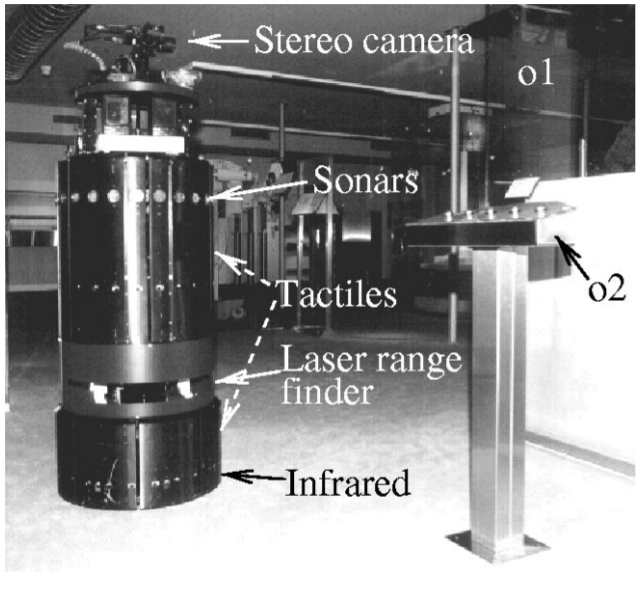 Rhino

Μουσείο της Βόνης 1999
Πλοήγηση με πιθανοτικά μοντέλα 
LiDAR
Web Interface
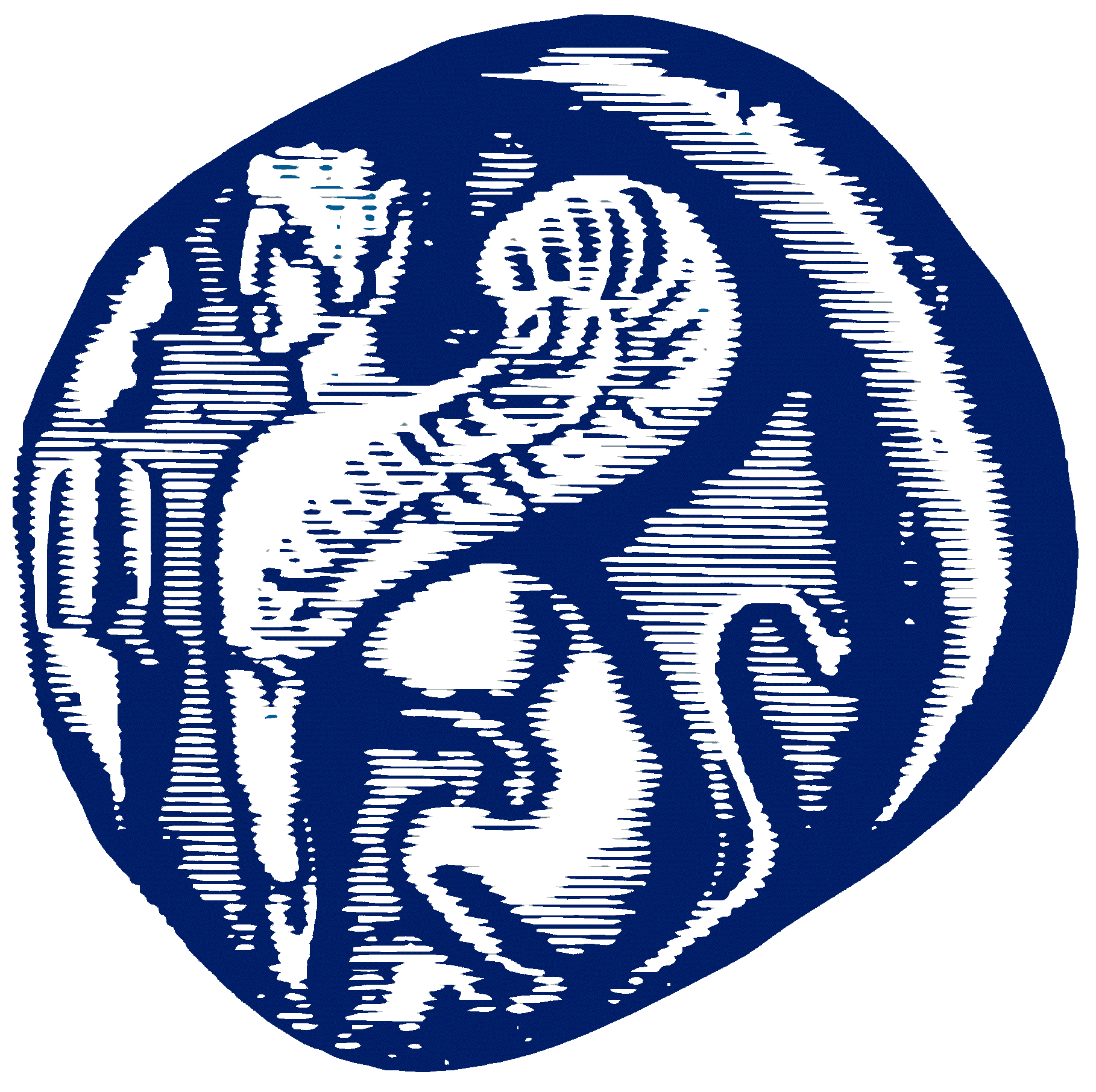 Rhino 1997
State of the Art
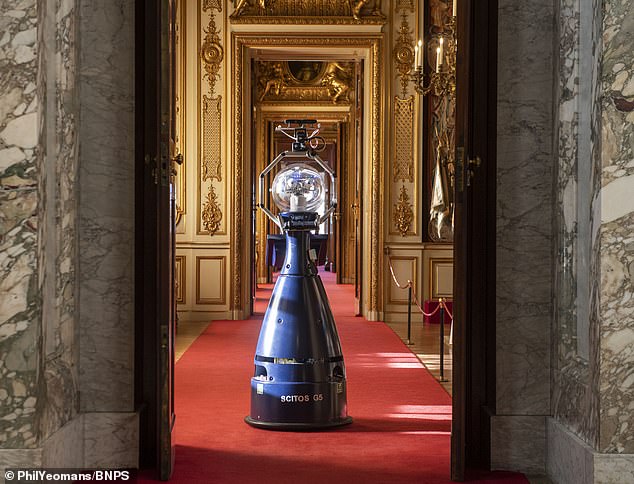 Betty

Παλάτι Blenheim
3D χαρτογράφηση χώρου
Αλληλεπίδραση με μέσα κοινωνικής δικτύωσης
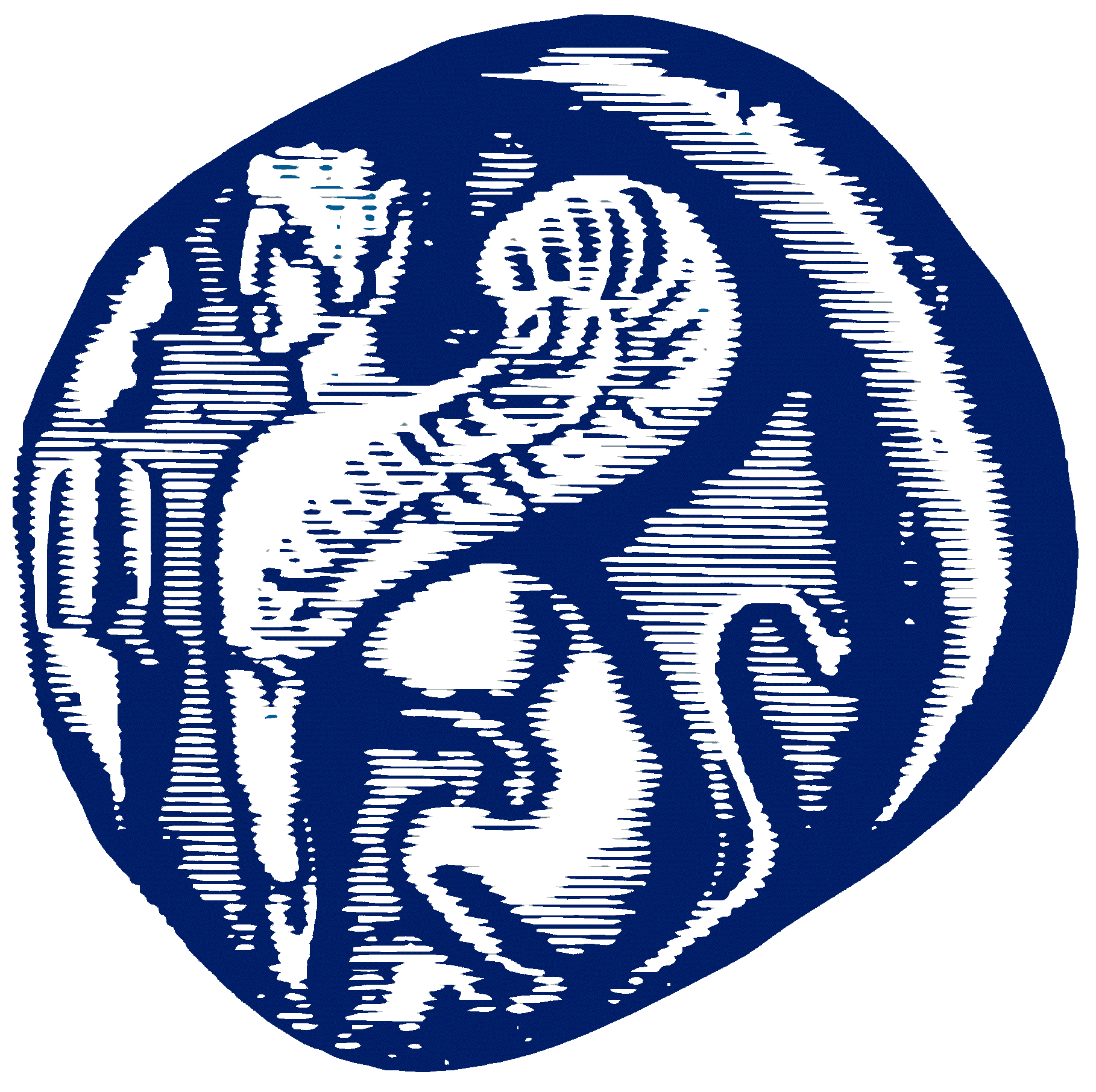 Betty 2019
El Greco V2
Μικρό μέγεθος

Χαμηλό κόστος

Υλικό και λογισμικό ανοιχτού κώδικα

Ευκολία κατασκευής

Ευκολία προγραμματισμού
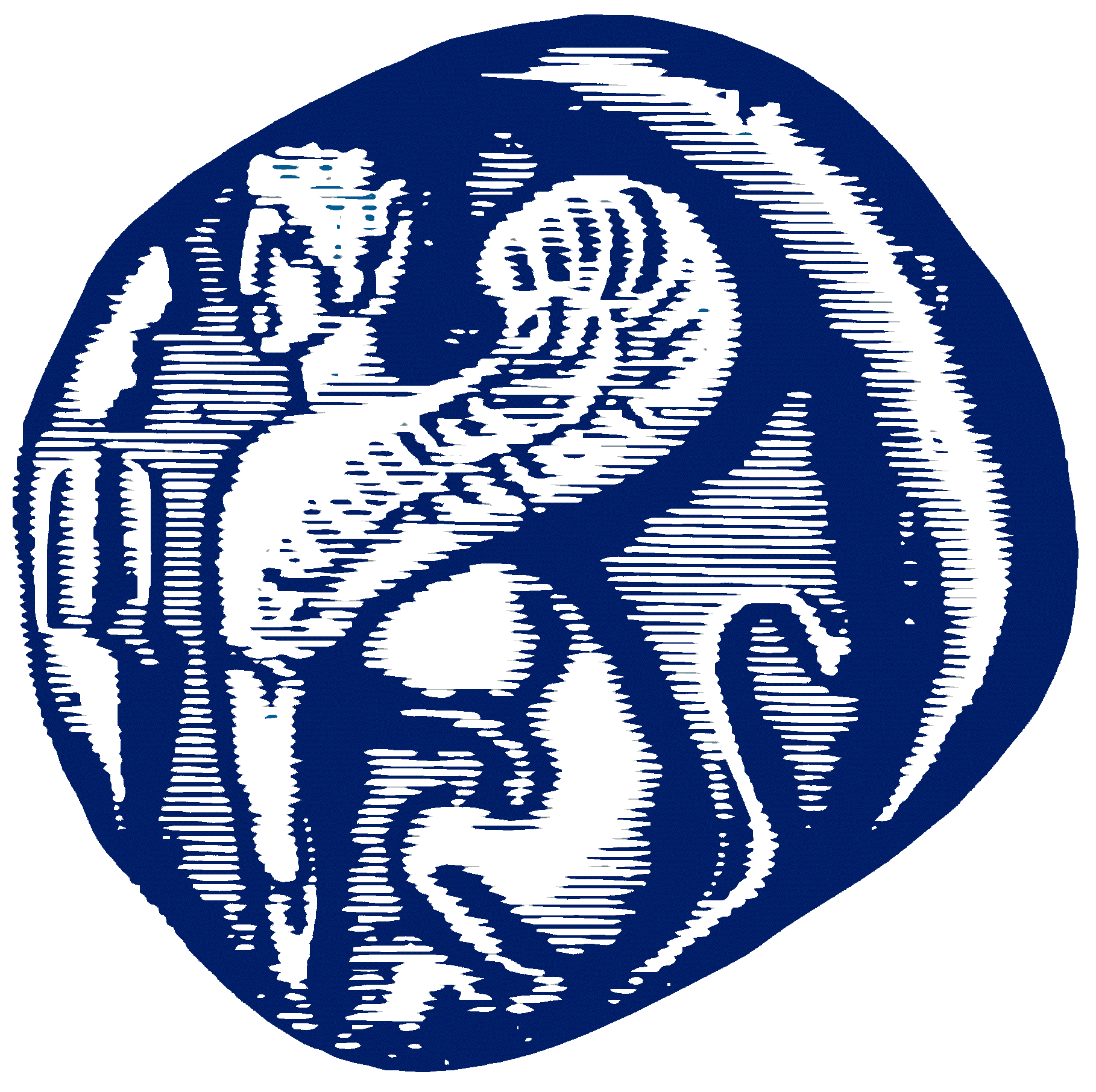 Βασικά τμήματα του συστήματος:
Πλοήγηση στον χώρο 
Αναγνώριση εκθεμάτων 
Αλληλεπίδραση με τον χρήστη
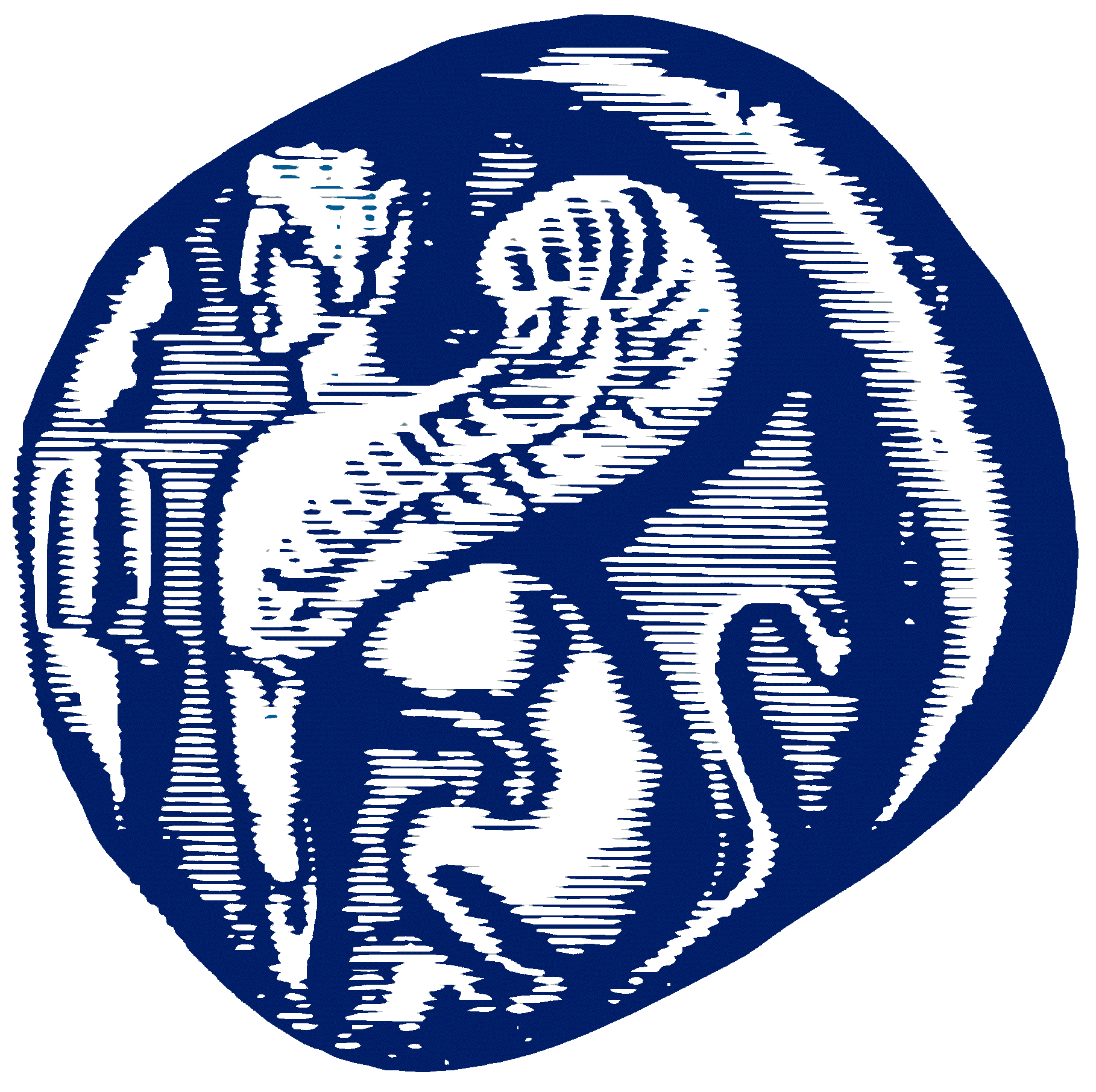 Πλοήγηση
IMU  Χρήση πυξίδας E-Compass
Dead Reckoning
Camera  Αναγνώριση κωδικών QR
UltraSonic  Μέτρηση απόστασης
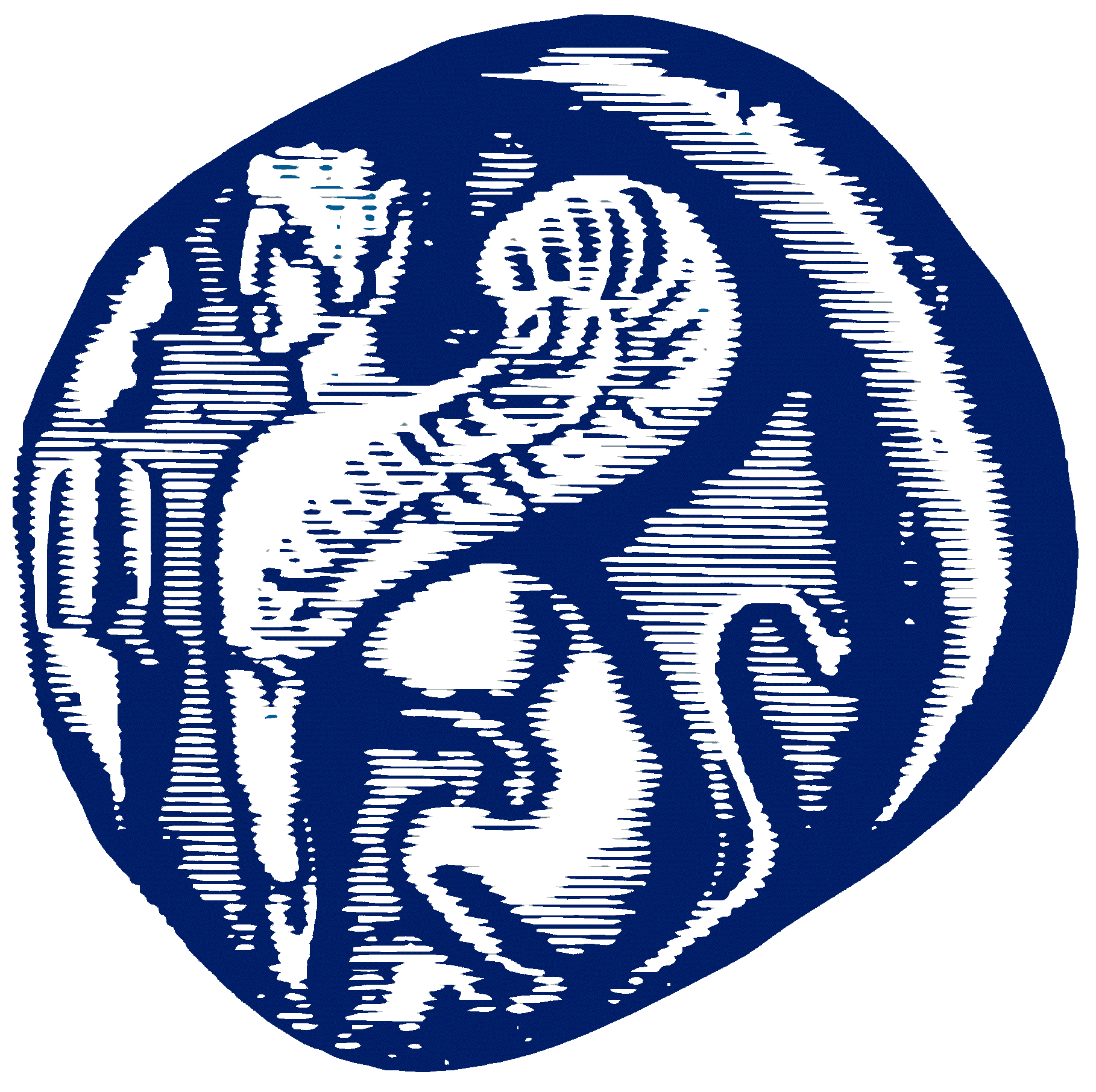 Πλοήγηση- Υλοποίηση
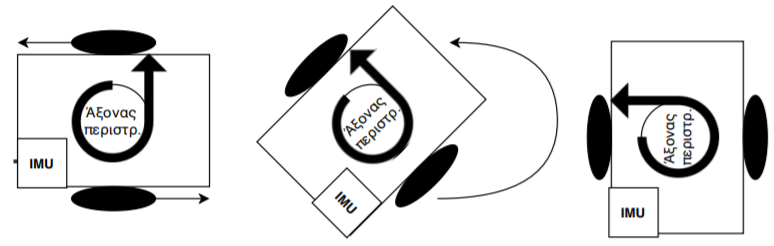 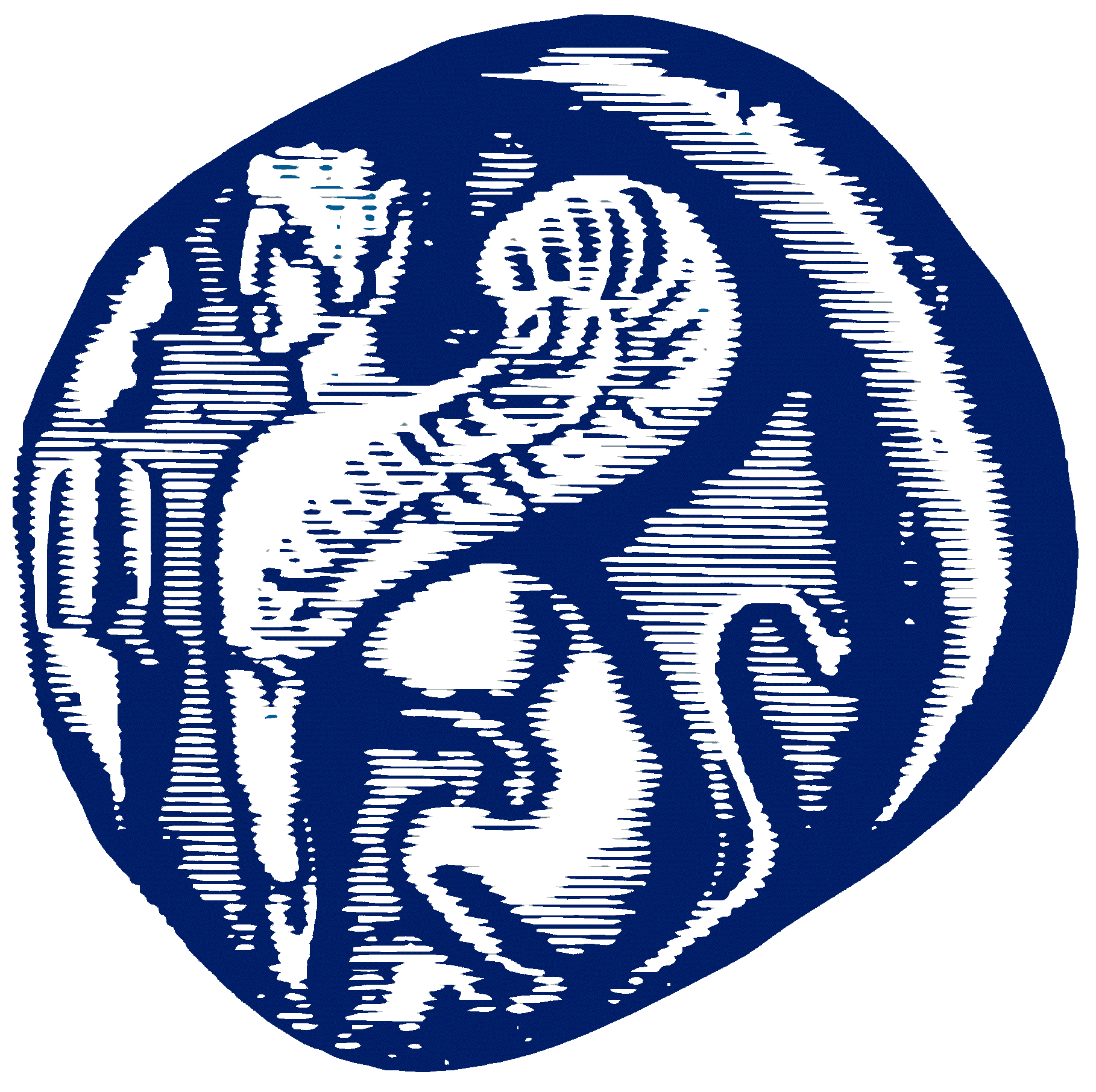 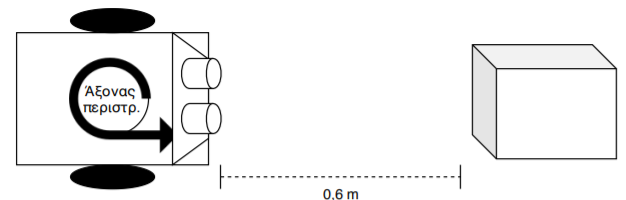 [Speaker Notes: Που βάλαμε το IMU
Γιατί το βάλαμε εκεί 
Που μπήκε ο Ultrasonic
Μας κάνει ο ένας ή μπορούμε περισσότερους και γιατί]
Αναγνώριση εκθεμάτων
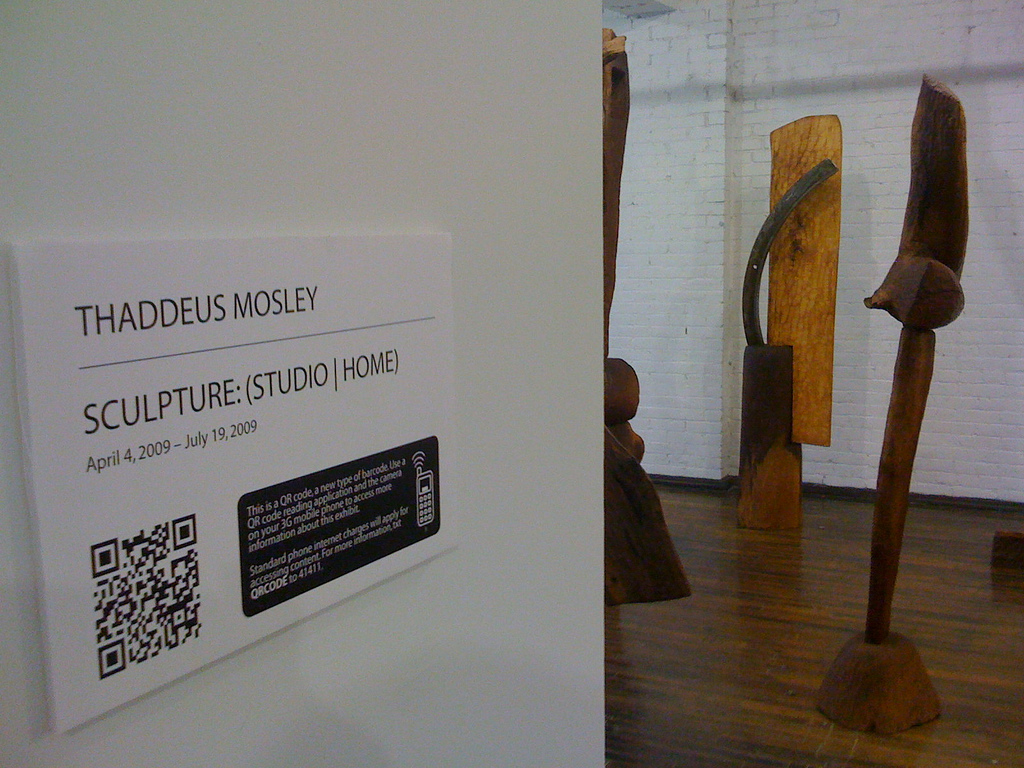 Υπολογισμός απόστασης
Ανάκτηση δεδομένων
Line of sight
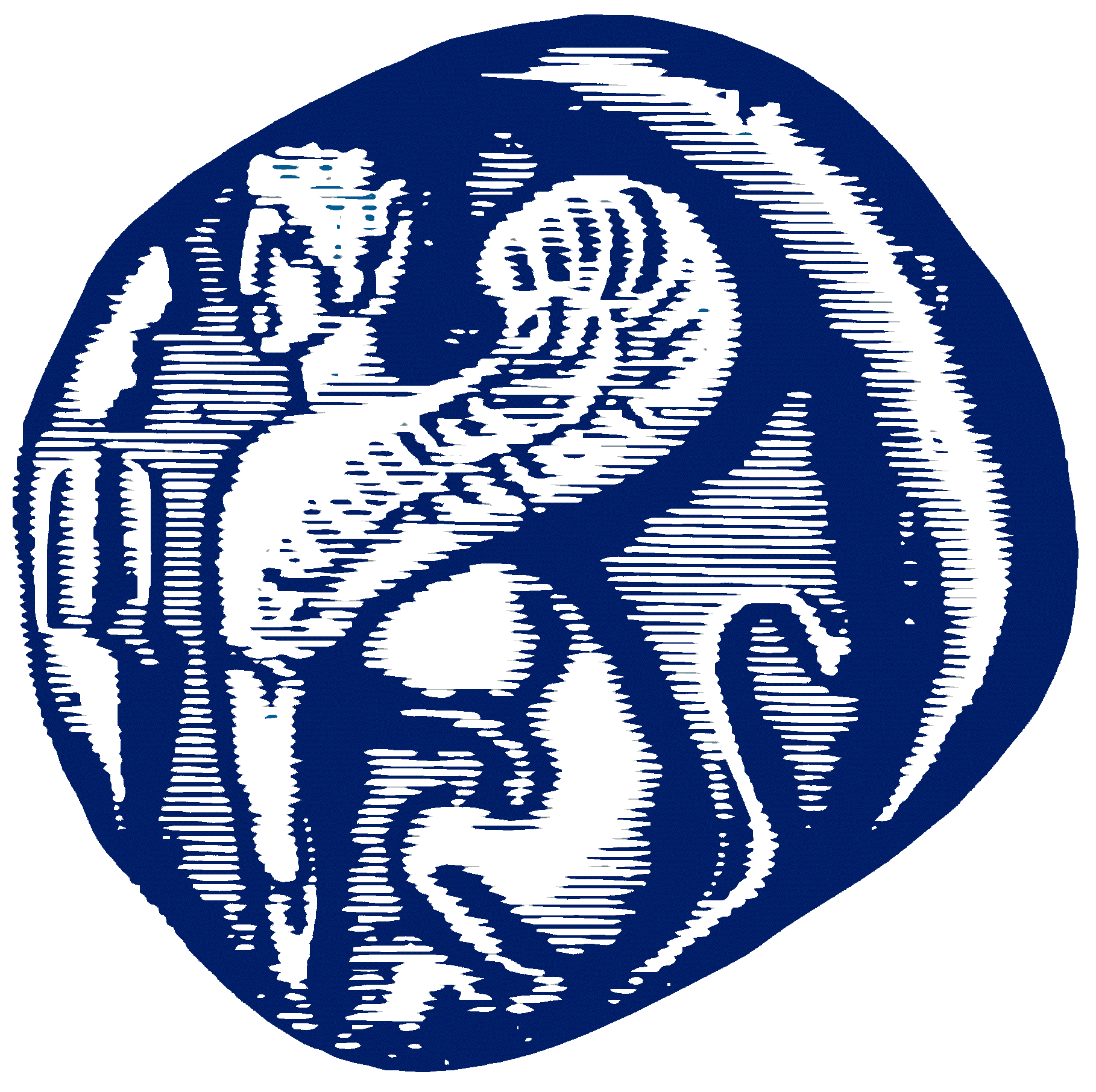 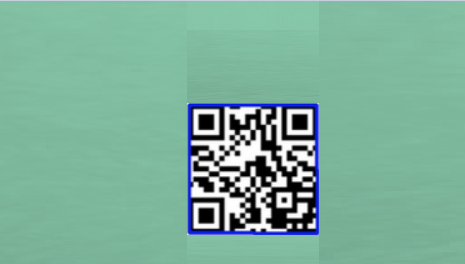 [Speaker Notes: Κάθε ποτε (frame)
Ποσο ποσοστο 
Τι κανουμε με τους κραδασμους]
Αναγνώριση εκθεμάτων
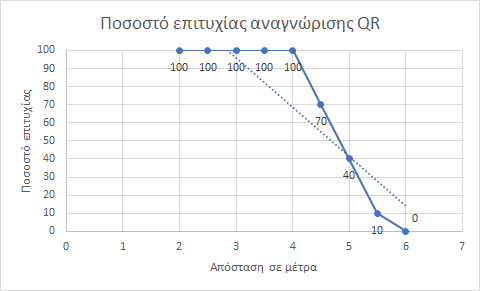 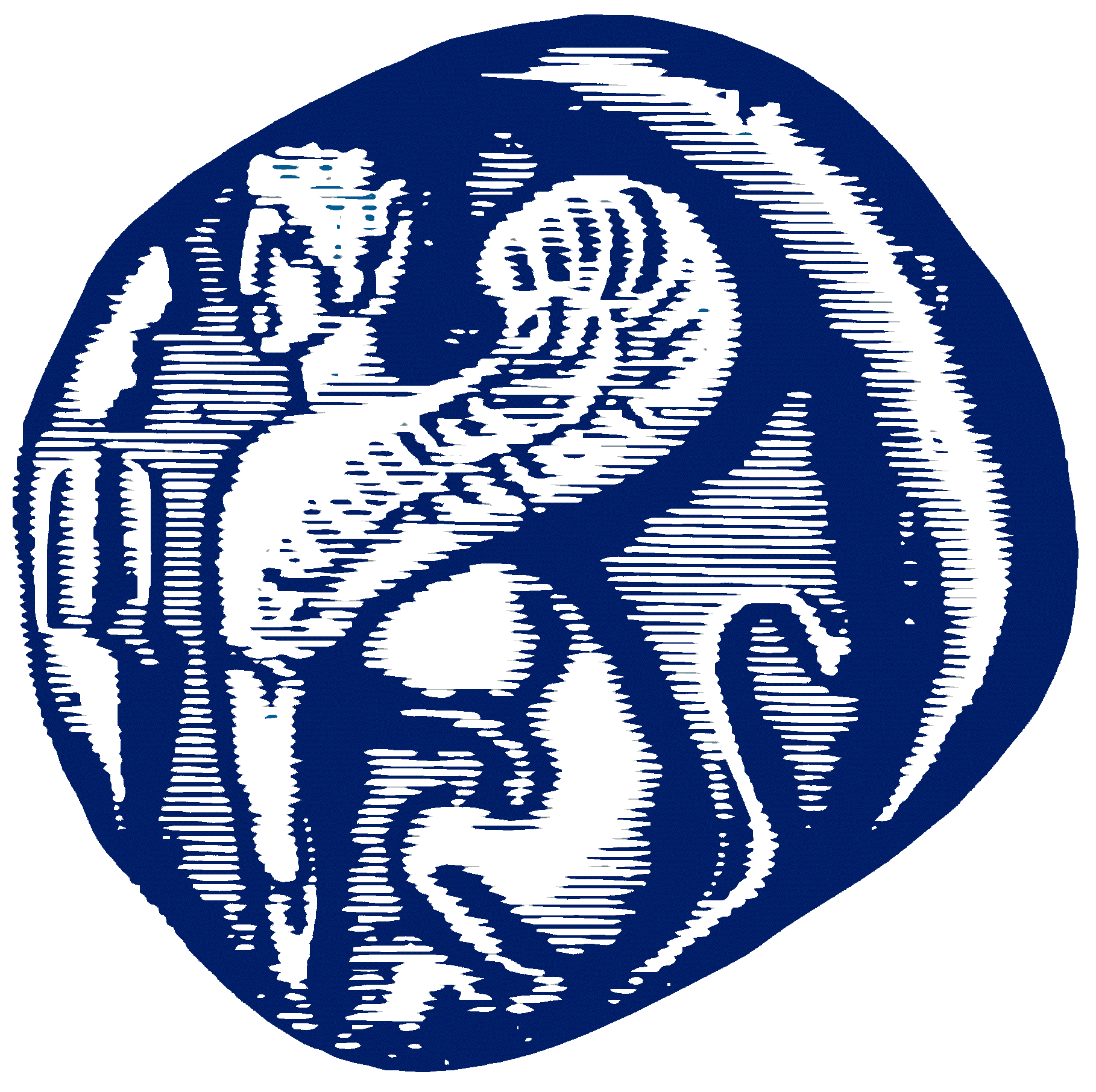 Αναγνώριση εκθεμάτων
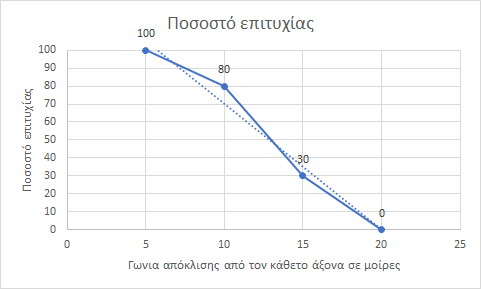 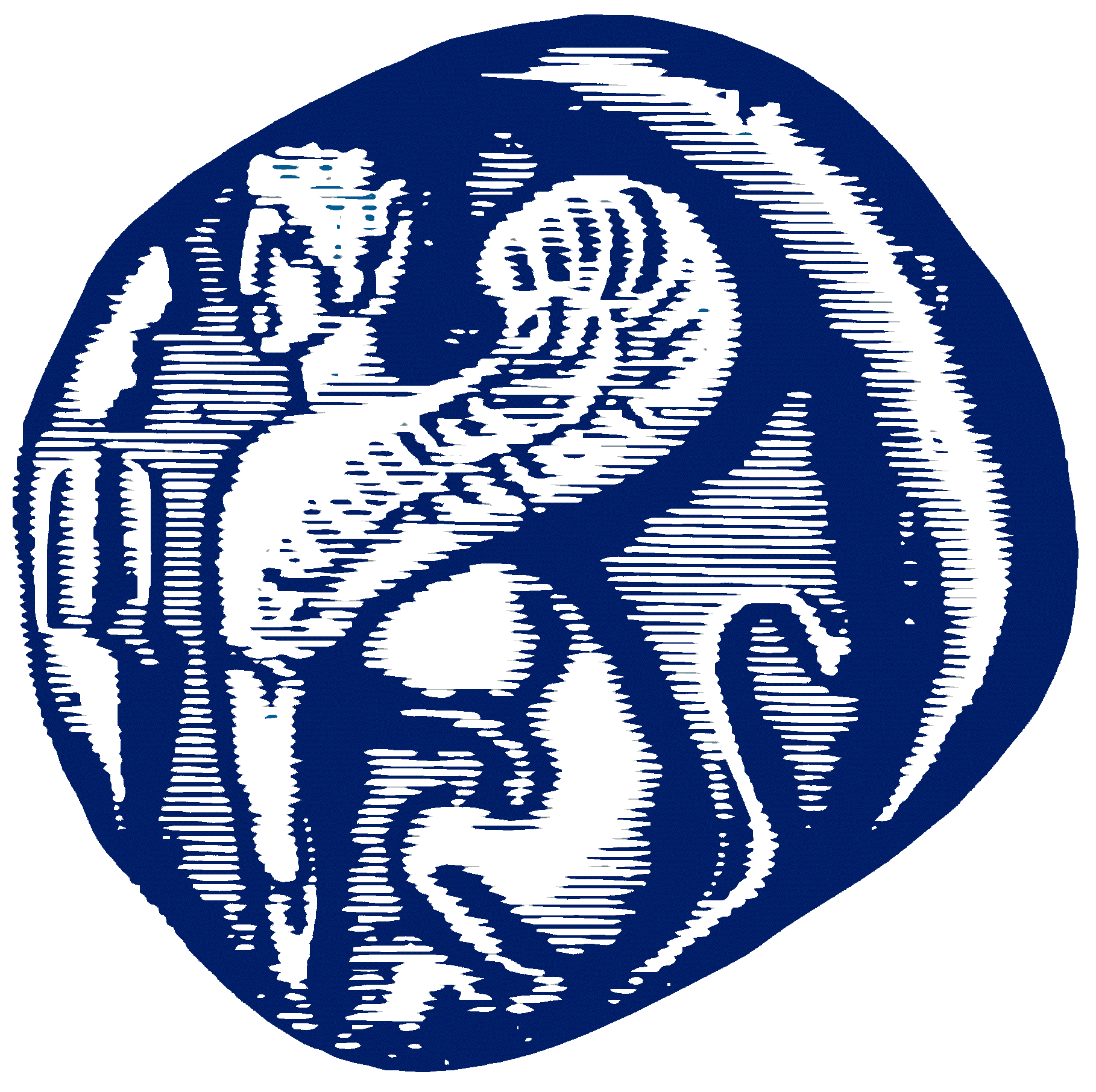 Αλληλεπίδραση με τον χρήστη
Chatbot: Ένα σύστημα το οποίο έχει την δυνατότητα δημιουργίας διαλόγου με γραπτό αλλά και προφορικό λόγο. Το σύστημα συνδυάζει διάφορες υπηρεσίες και τεχνικές αναγνώρισης και κατανόησης φυσικής γλώσσας.
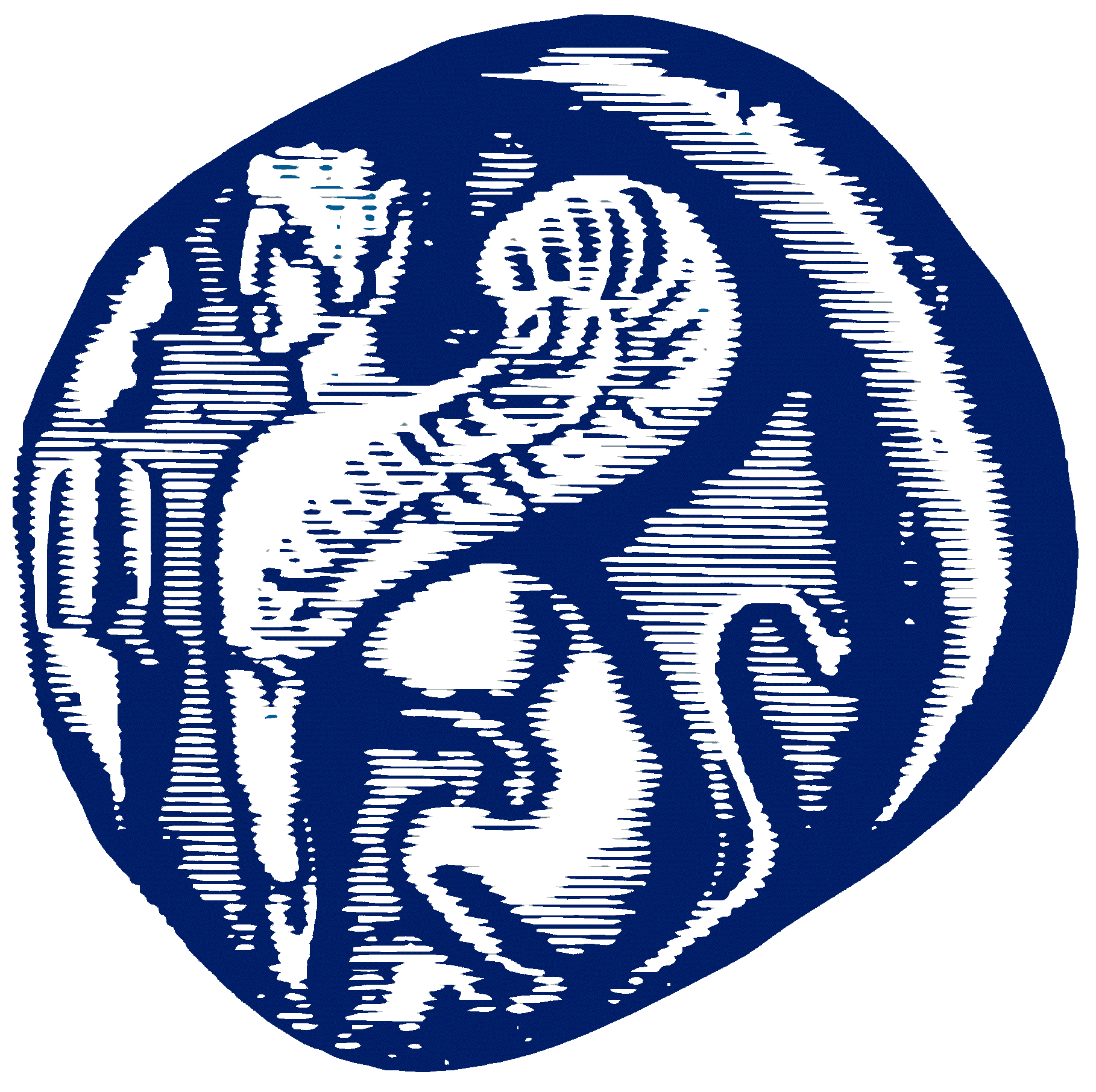 [Speaker Notes: Τι είναι αλληλεπίδραση 
Τι μορφή αλληλεπίδρασης θέλουμε 
Τι είναι  ένα Chatbot
Γιατί το χρειαζόμαστε; gia na paroume kana ptuxio]
Αλληλεπίδραση με τον χρήστηΚατανόηση Ομιλίας
Συστήματα αναγνώρισης ομιλίας:
Συνεχή ακρόαση 
Διακριτή ακρόαση
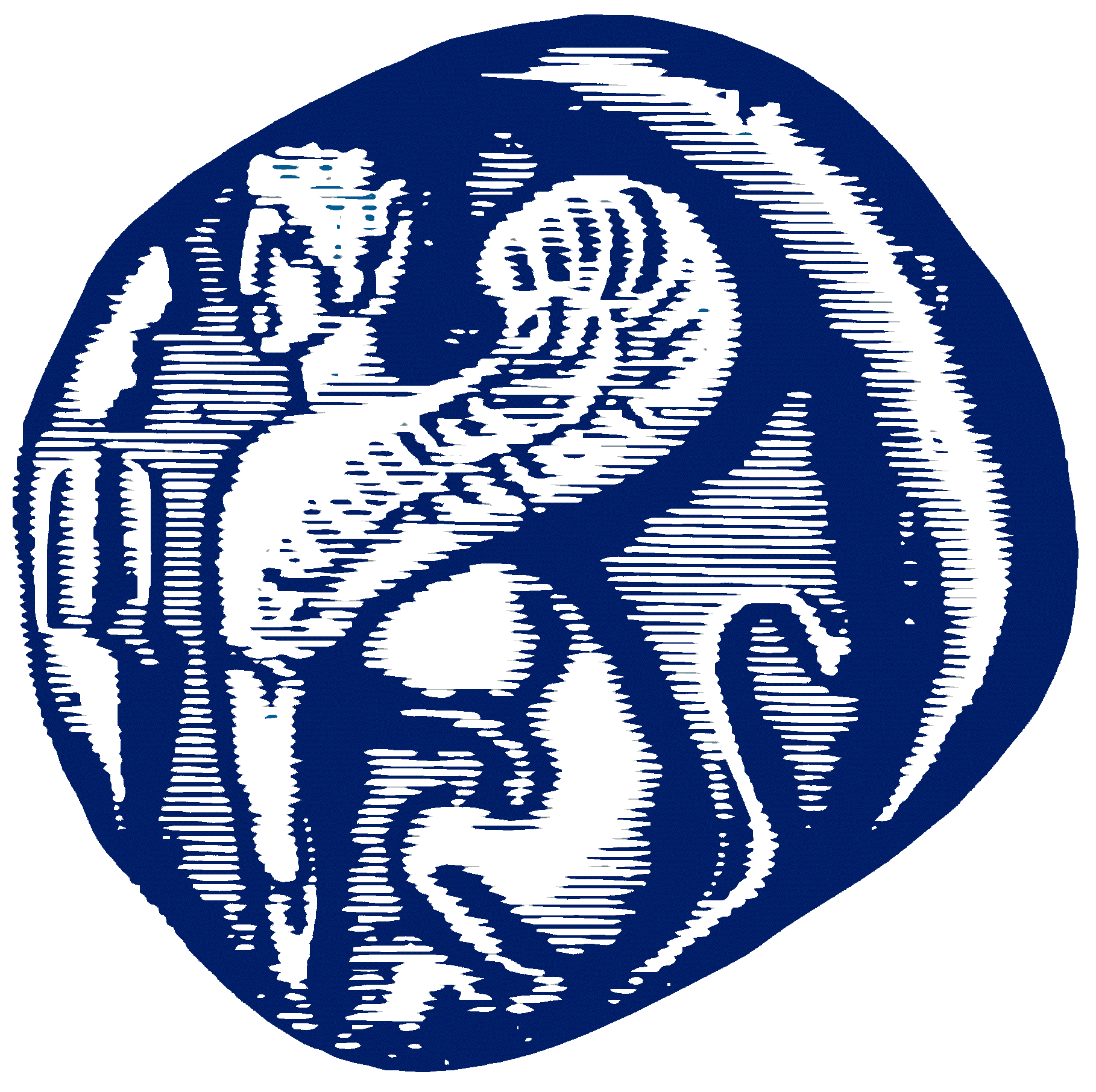 Κανένα σύστημα αναγνώρισης ομιλίας δεν έχει 100% ακρίβεια:
Μικρή αναλογία πληροφορίας θορύβου
Επικαλυπτόμενη ομιλία
Εντατική χρήση της ισχύος του υπολογιστή
Ομόηχες λέξεις
Αλληλεπίδραση με τον χρήστηΣύγκριση Framework
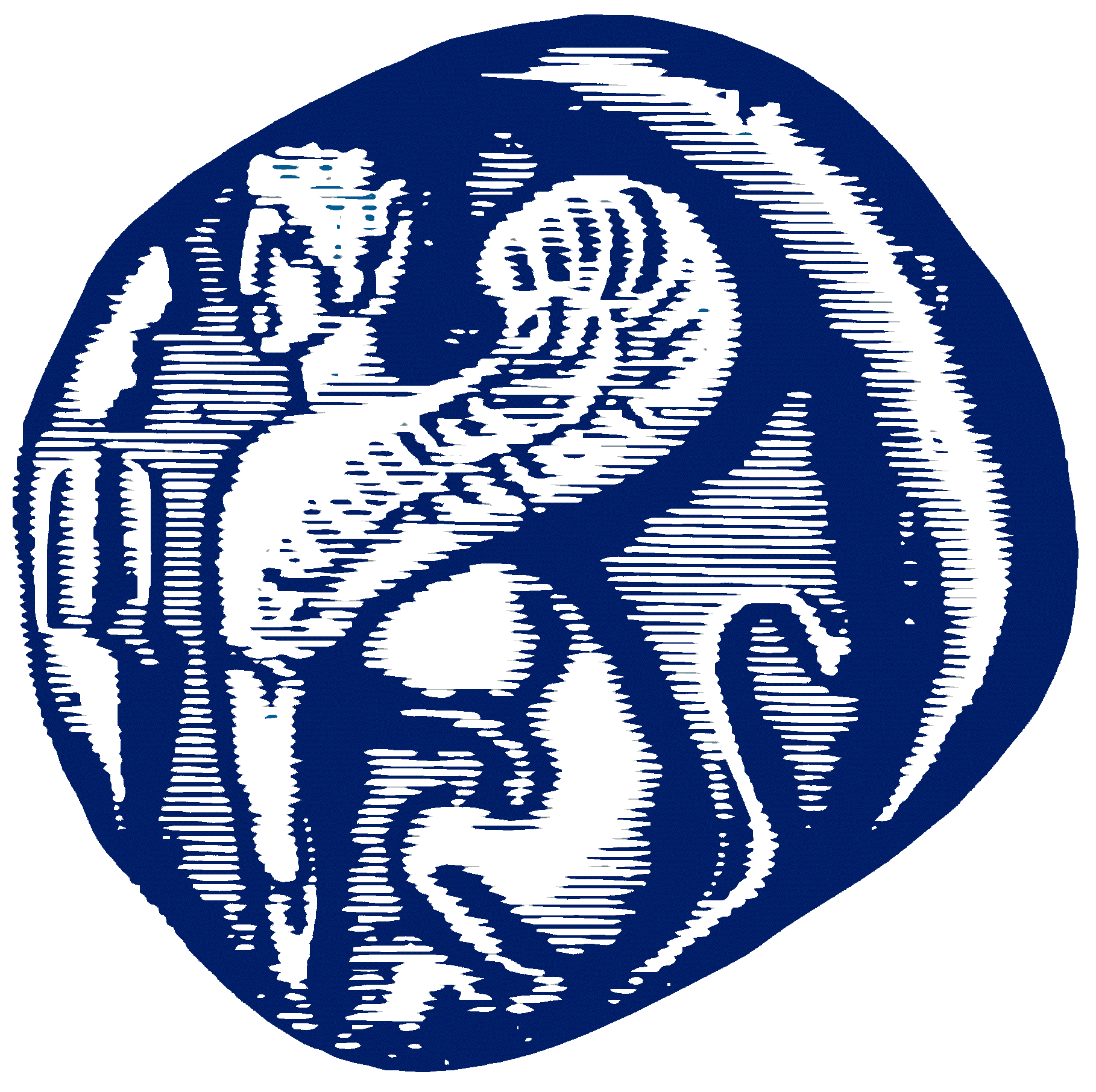 Αλληλεπίδραση με τον χρήστηΔομή δεδομένων ξενάγησης
Κατηγορίες πληροφορίας:
Τι
Πότε
Πώς
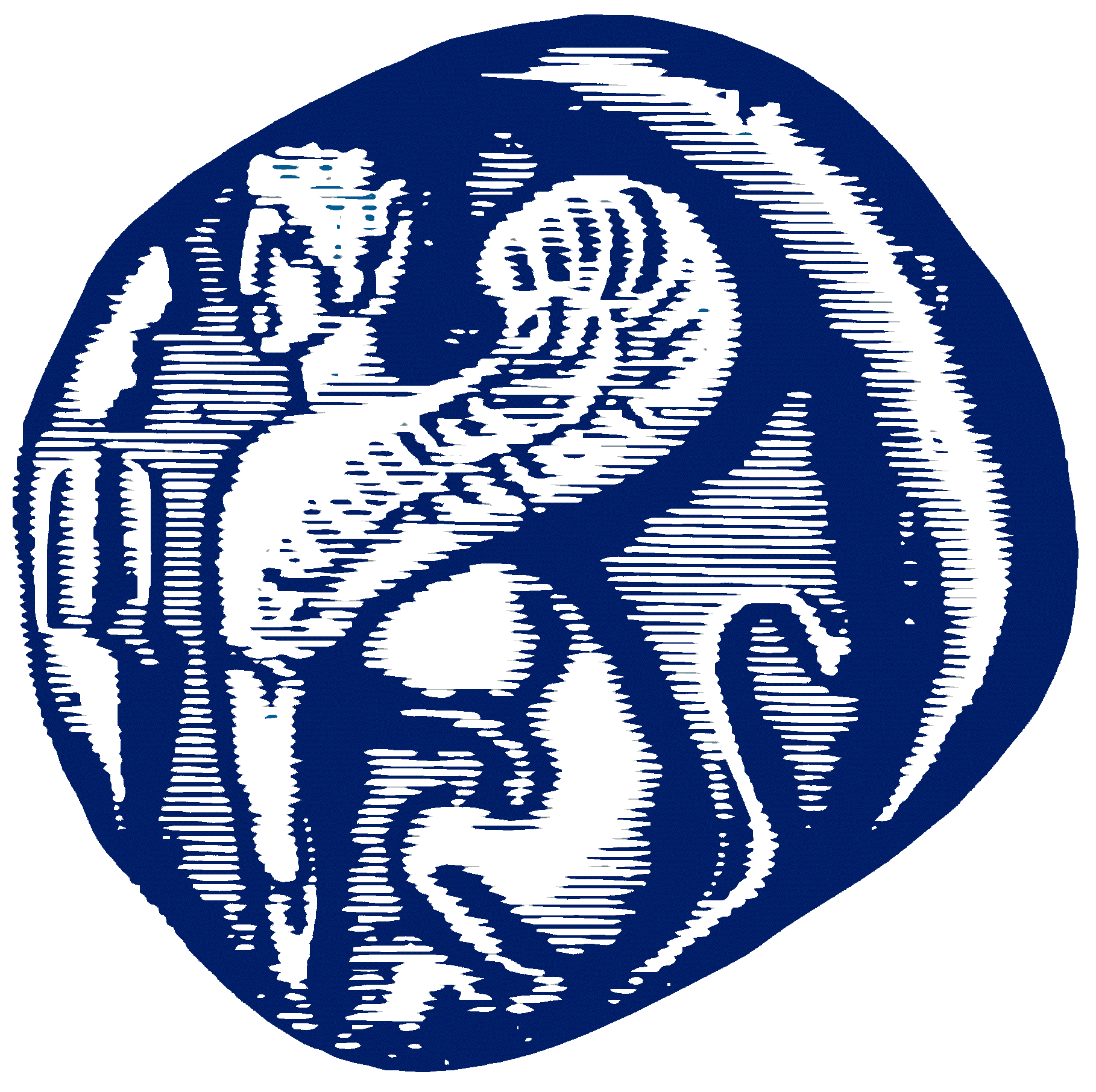 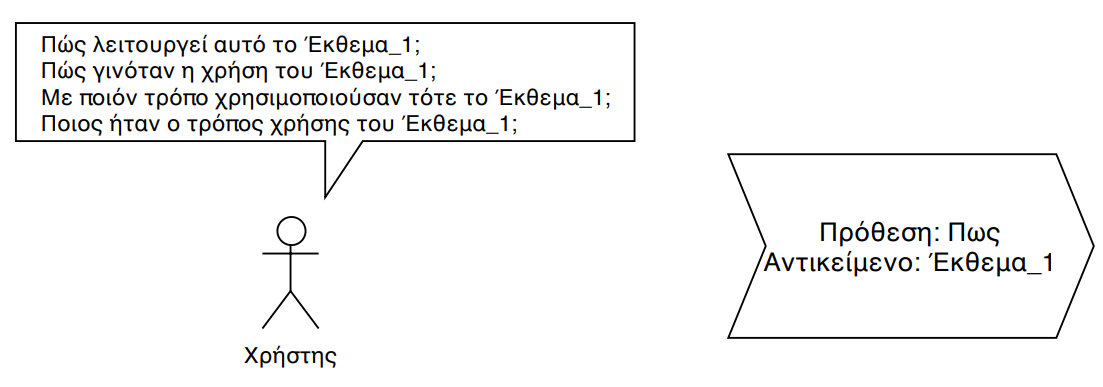 [Speaker Notes: Για να μπορέσουμε να δημιουργήσουμε το τμήμα αλληλεπίδρασης με τον χρήστη θα πρέπει να υπάρχουν δεδομένα σχετικά με τα εκθέματα του μουσείου.
Οι πληροφορίες που είχαμε στην διάθεσή μας ήταν κείμενο, το οποίο κατηγοριοποιήσαμε σε 3 βασικές κατηγορίες ανάλογα με την πληροφορία που περιέγραφε για κάθε έκθεμα.
Με αυτόν τον τρόπο στοχεύσαμε στην δημιουργία ενός τμήματος κατανόησης της πρόθεσης μιας ερώτησης από τον επισκέπτη ώστε να προσδιοριστεί τόσο το έκθεμα στο οποίο αναφέρετε η ερώτηση αλλά και στην κατηγορία πληροφορίας η οποία δίνει απάντηση στην απορία του.]
Αλληλεπίδραση με τον χρήστηΣενάρια Αλληλεπίδρασης
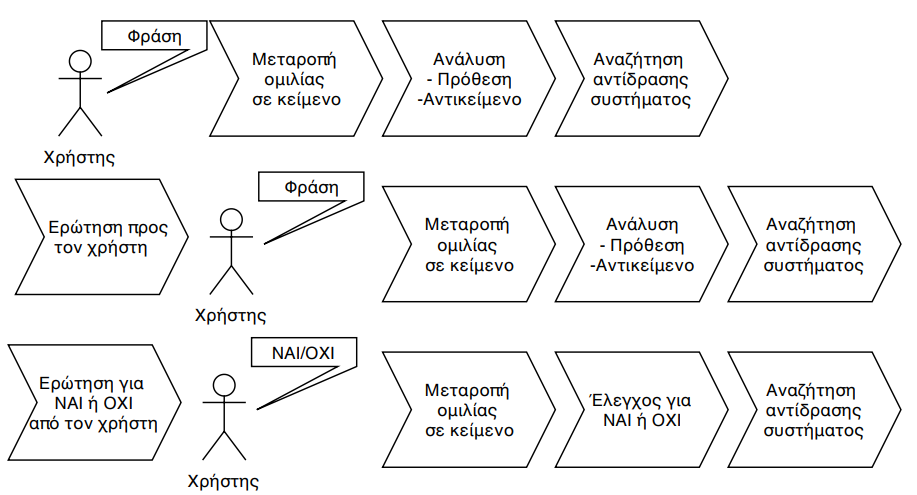 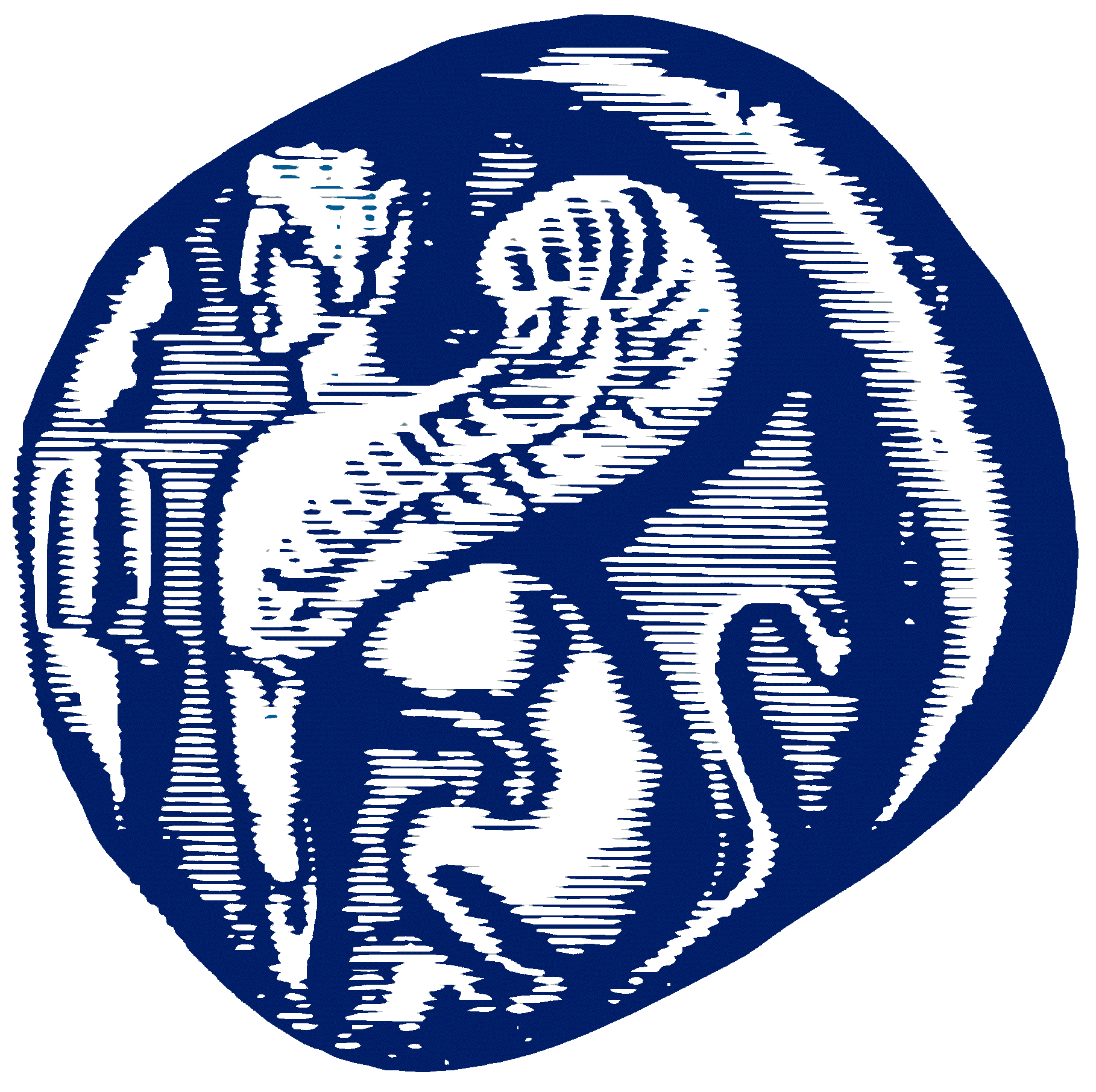 Αλληλεπίδραση με τον χρήστη Wit.ai
Κοινοί πόροι με την κοινόνητα
Καθορισμός Οντοτήτων
Trait
Free-text
keywords
Εύκολη Ανατροφοδότηση εκπαίδευσης
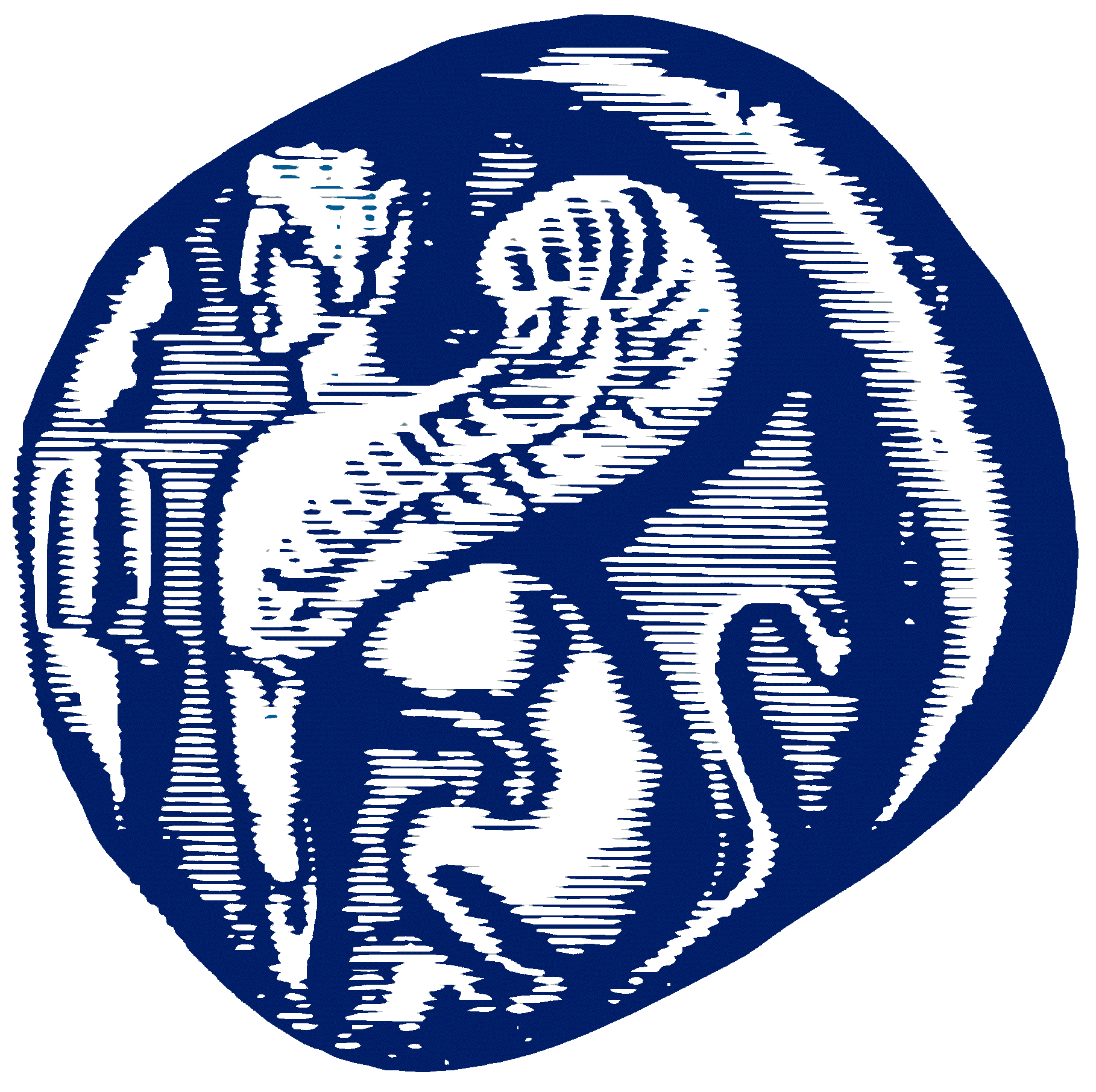 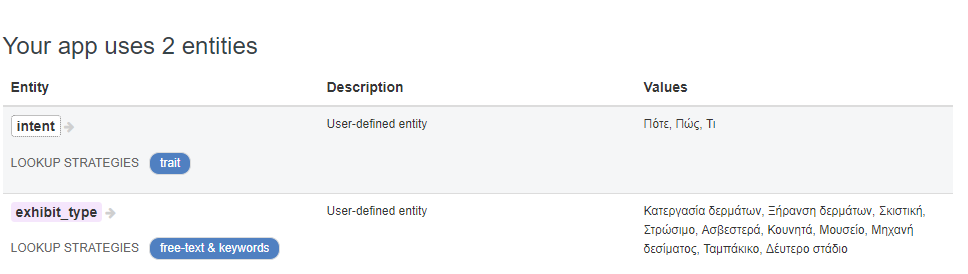 [Speaker Notes: Trait (previously known as Spanless)
Όταν η τιμή της οντότητας δεν συνάγεται από μια λέξη-κλειδί ή μια συγκεκριμένη φράση στην πρόταση.
Δεν υπάρχει προφανής συσχέτιση μεταξύ ορισμένων λέξεων στην πρόταση και της αξίας της οντότητας,
αλλά μάλλον χρειάζεστε την πρόταση ως σύνολο για να καθορίσετε την αξία.
Free Text
Όταν χρειάζεται να εξαγάγετε ένα υποσύνολο του μηνύματος και αυτό το υποσύνολο δεν ανήκει σε μια προκαθορισμένη λίστα πιθανών τιμών.
Keywords
Όταν η τιμή της οντότητας ανήκει σε έναν προκαθορισμένο κατάλογο και χρειάζεστε μόνο υποσύνολο αντιστοίχισης για να το αναζητήσετε στην πρόταση.]
Αλληλεπίδραση με τον χρήστηWit.ai
Μειονεκτήματα
Πλεονεκτήματα
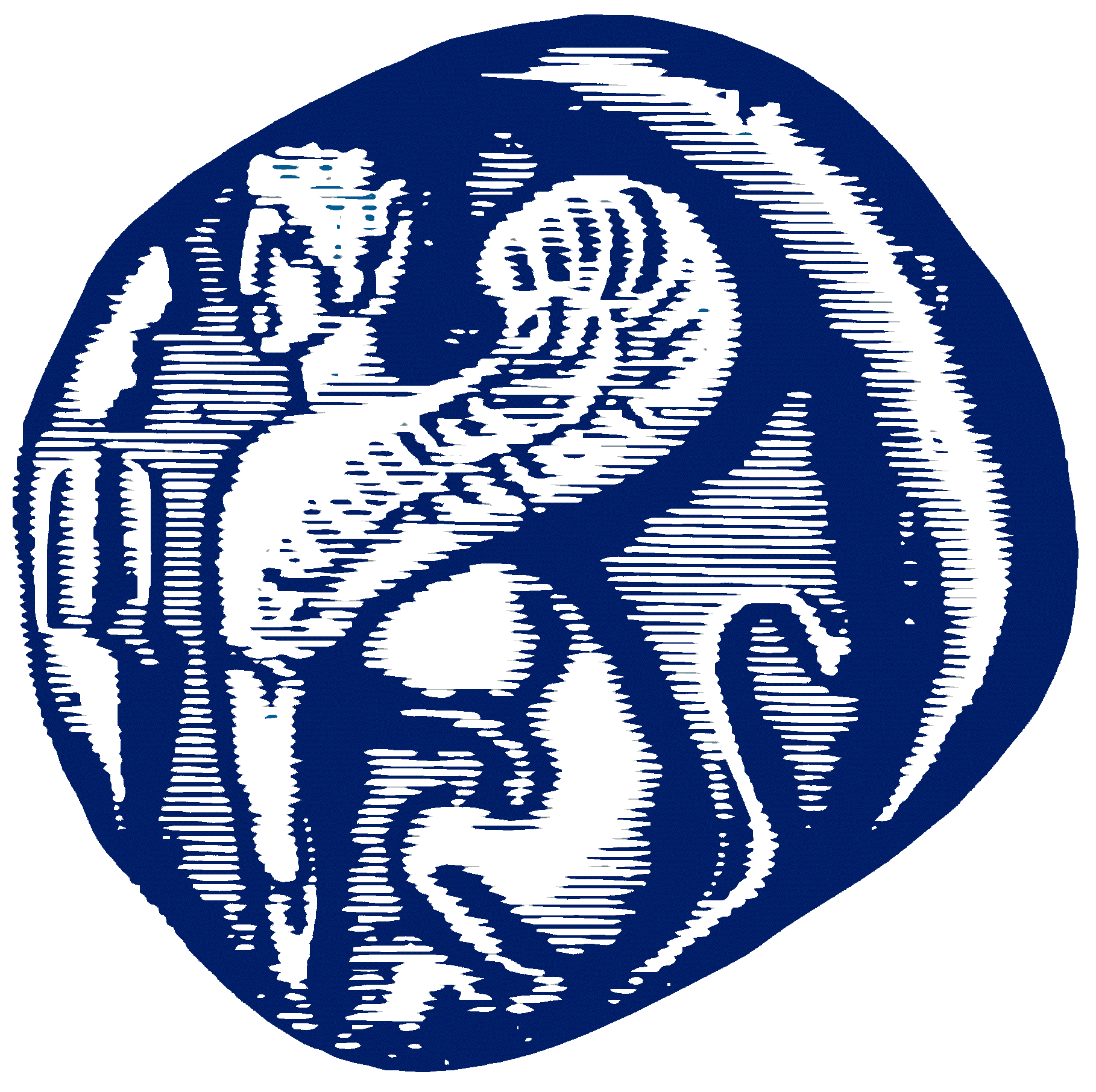 Απαραίτητη χρήση διαδικτύου
Εξάρτηση από επιδόσεις διαδικτύου
Δυσκολία κατανόησης τοπικών ιδιωματισμών
Κατανόηση Ελληνικής γλώσσας
Υποστήριξη γραπτής/ηχητικής εισόδου
Έχει συνεχή εκπαίδευση 
Λειτουργία ανατροφοδότησης
Αλληλεπίδραση με τον χρήστηChatterBot
Εκπαίδευση - Trainers
ListTrainer
ChatterBotCorpusTrainer
UbuntuCorpusTrainer
Προεπεξεργασία δεδομένων - Preprocessors
CleanWhitespace
Unsescape_html
Convert_to_ascii
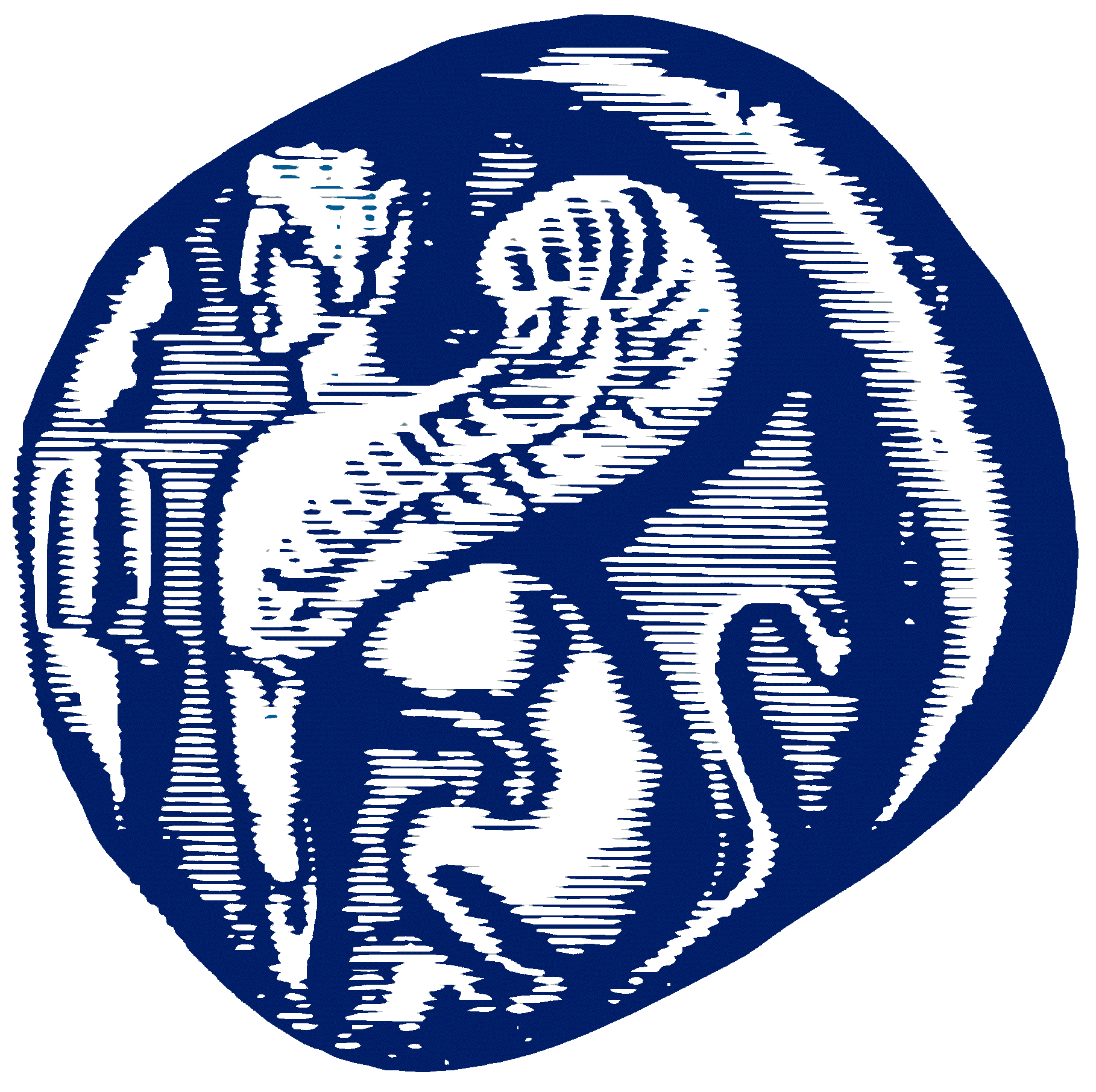 Αλληλεπίδραση με τον χρήστηChatterBot
Λειτουργία λογικής ροής - Logic Adapters
Best Match : JaccardSimilarity, LevenshteinDistance, SentimentComparison, SynsetDistance
Time
Mathematical Evaluation
Specific Response
Αποθήκευση - Storage Adapters:
Φιλτράρισμα δεδομένων - Filters
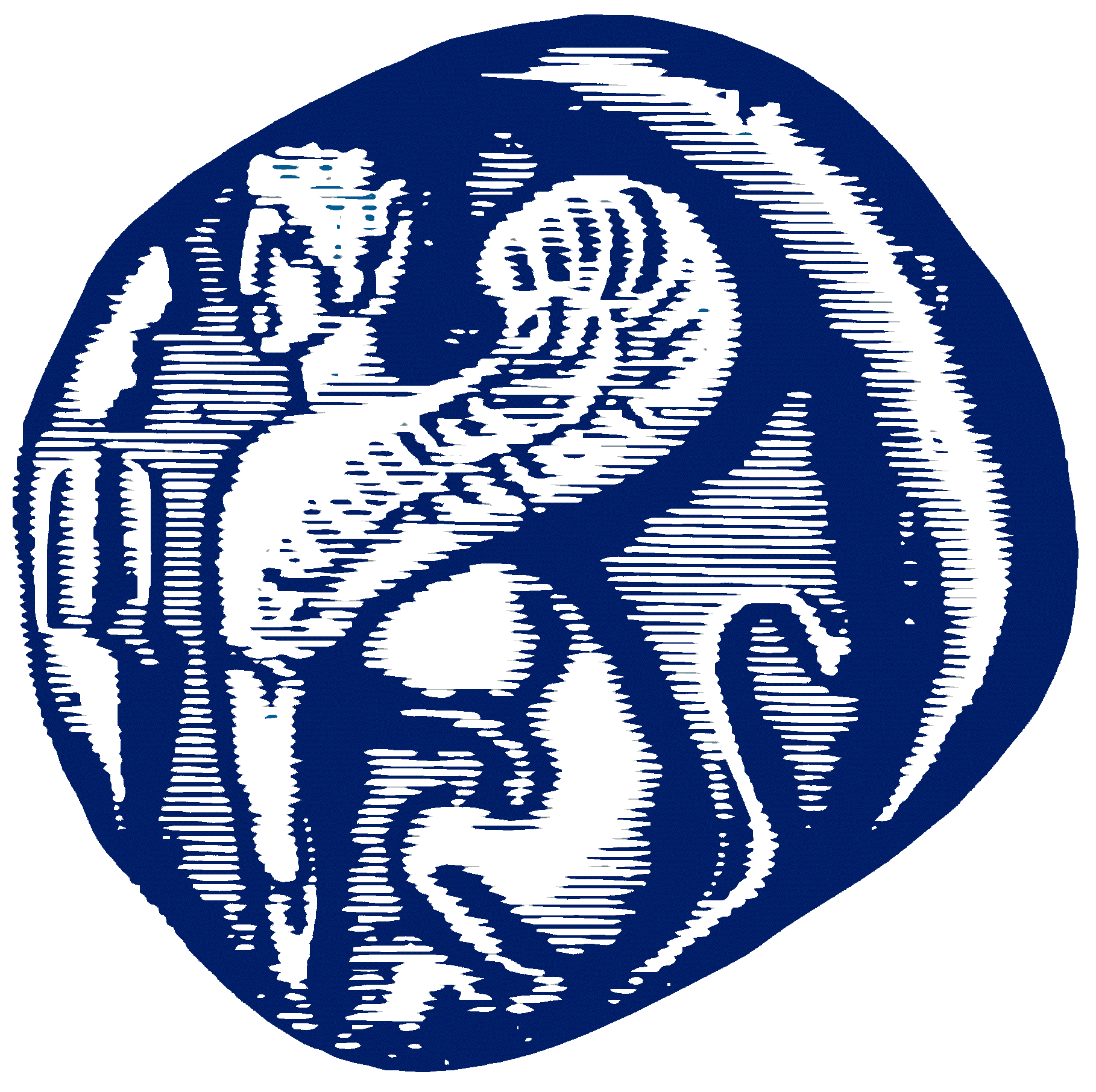 Αλληλεπίδραση με τον χρήστηChatterBot
Μειονεκτήματα
Πλεονεκτήματα
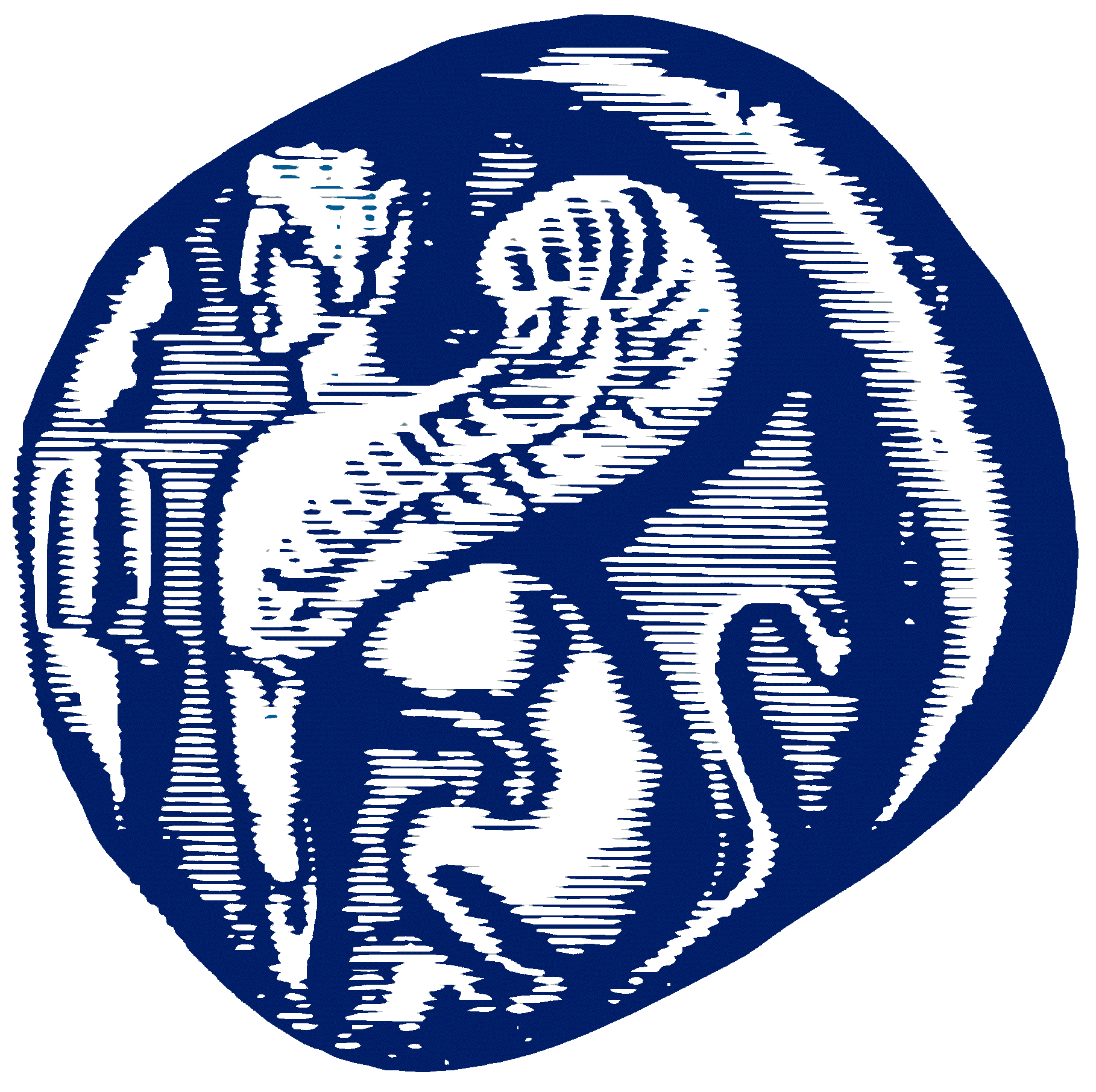 Δεν υποστηρίζει ηχητική μορφή  εισόδου
Η εκπαίδευση του μοντέλου αφορά την τοπική βάση που δημιουργείται ή από έτοιμα λεξικά της βιβλιοθήκης.
Μεγάλος όγκος δεδομένων για αποτελεσματική εκμάθηση
Ανεξάρτητο διαδικτύου
Γλωσσικά ανεξάρτητο
Εύκολη υλοποίηση του μοντέλου
Γρήγορη απόκριση
Αλληλεπίδραση με τον χρήστηWit.ai - ChatterBot
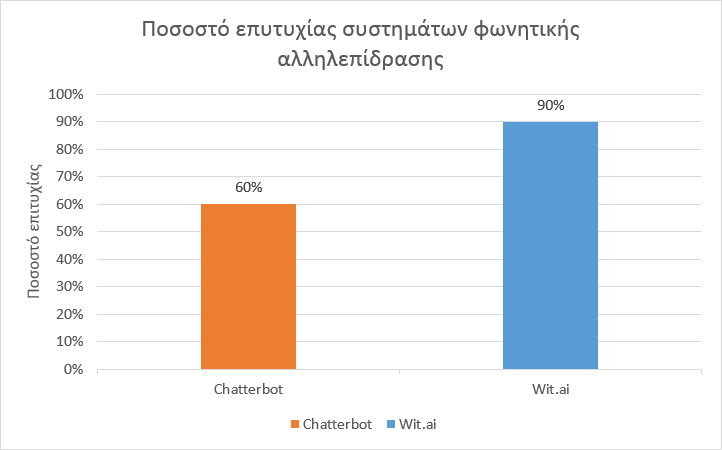 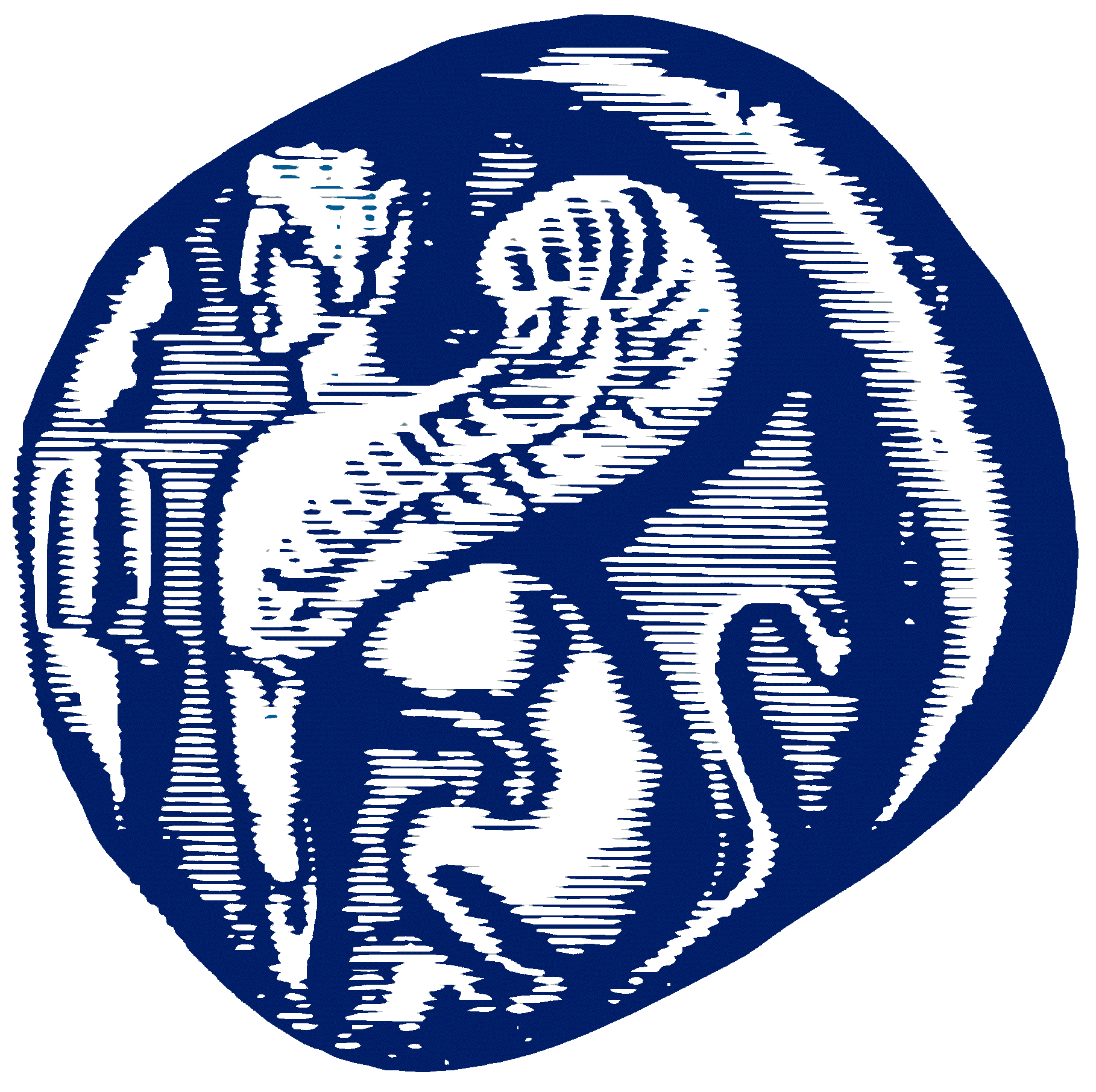 Αλληλεπίδραση με τον χρήστηWit.ai - ChatterBot
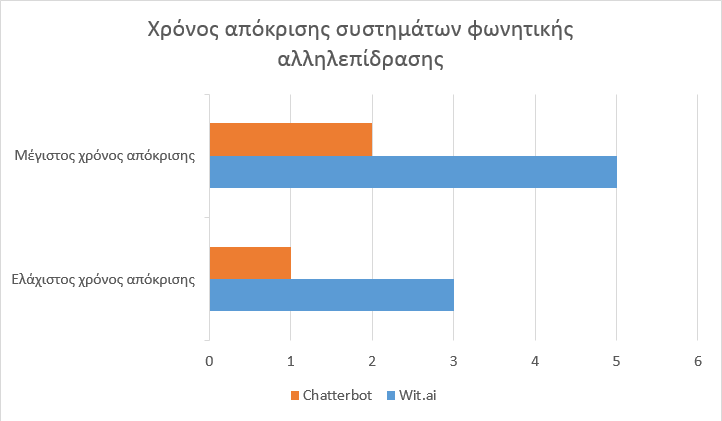 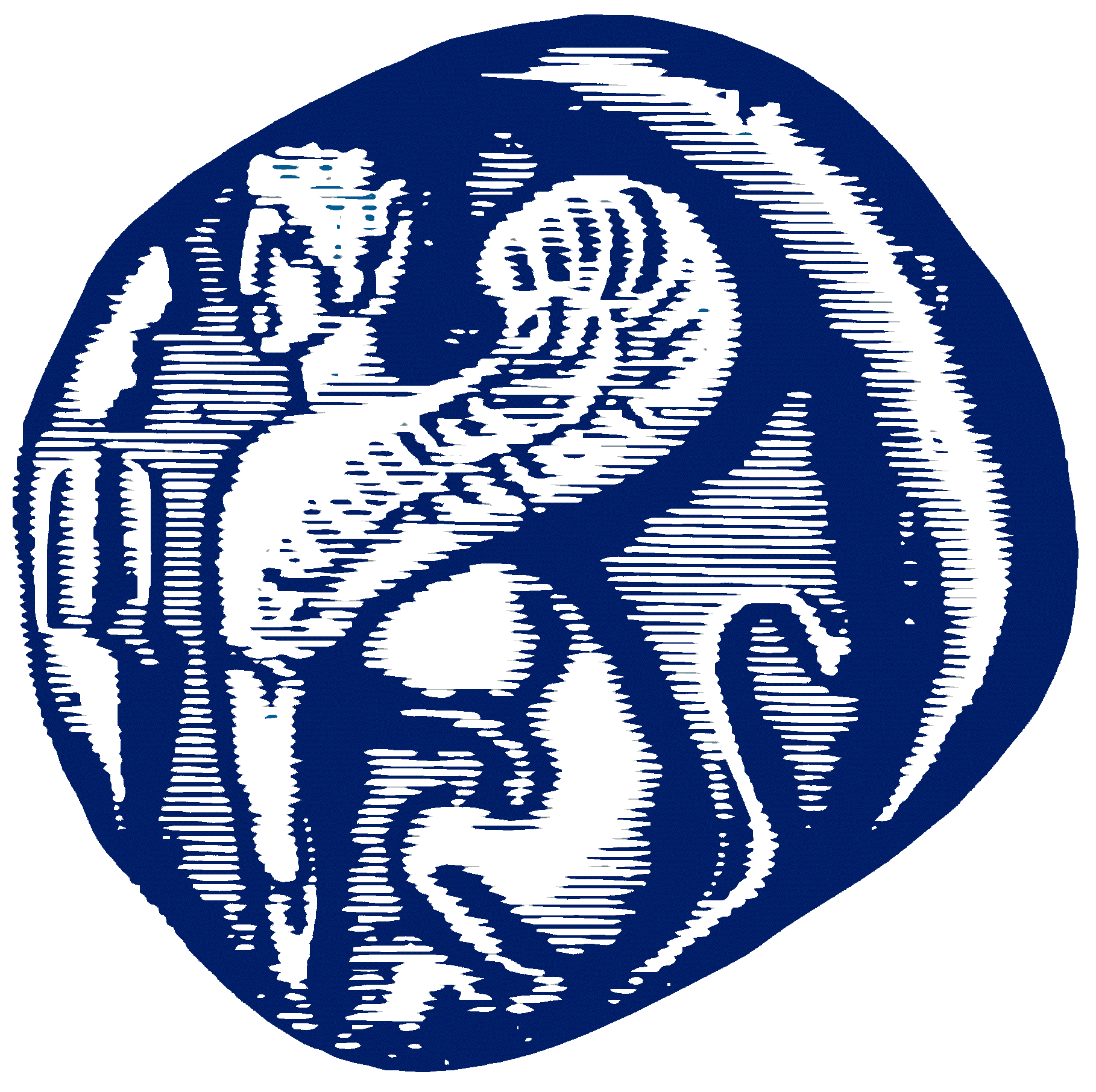 Αλληλεπίδραση με τον χρήστηWit.ai - ChatterBot
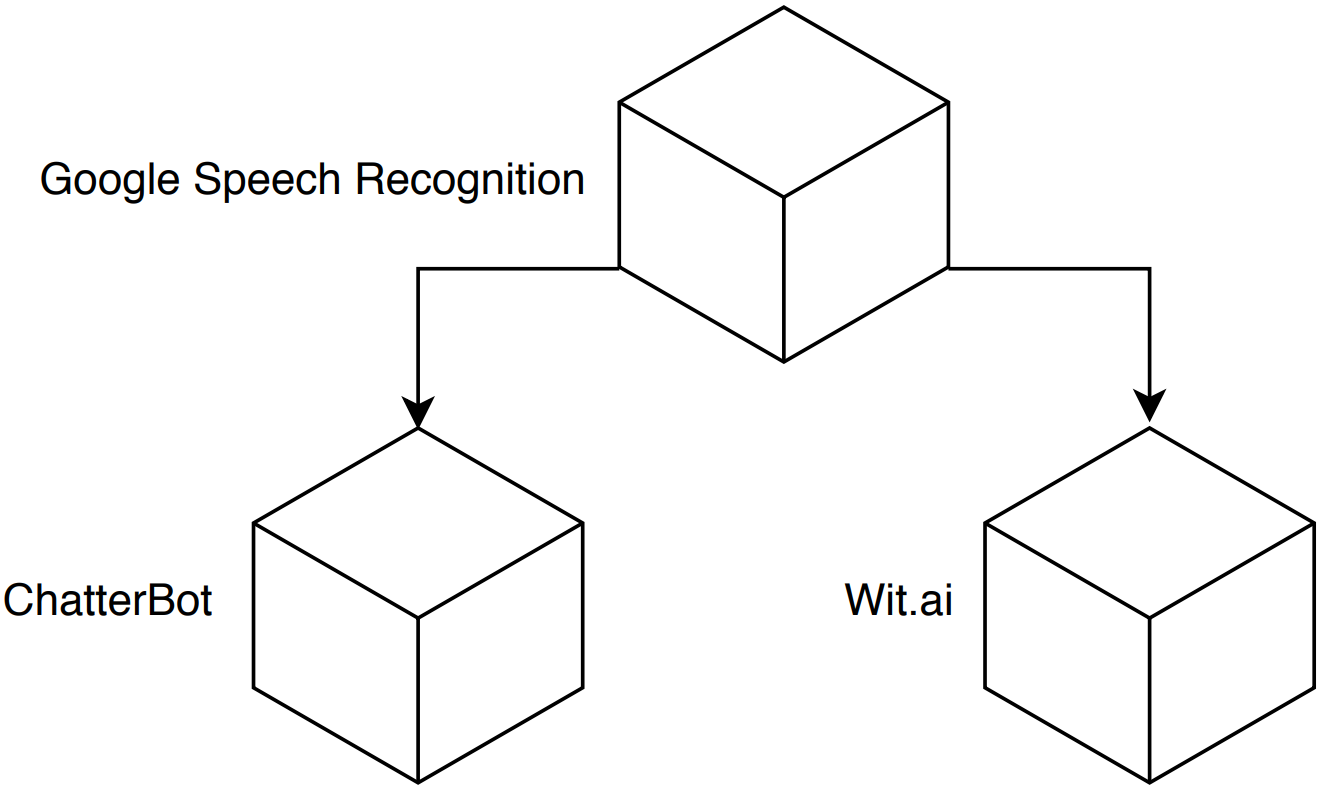 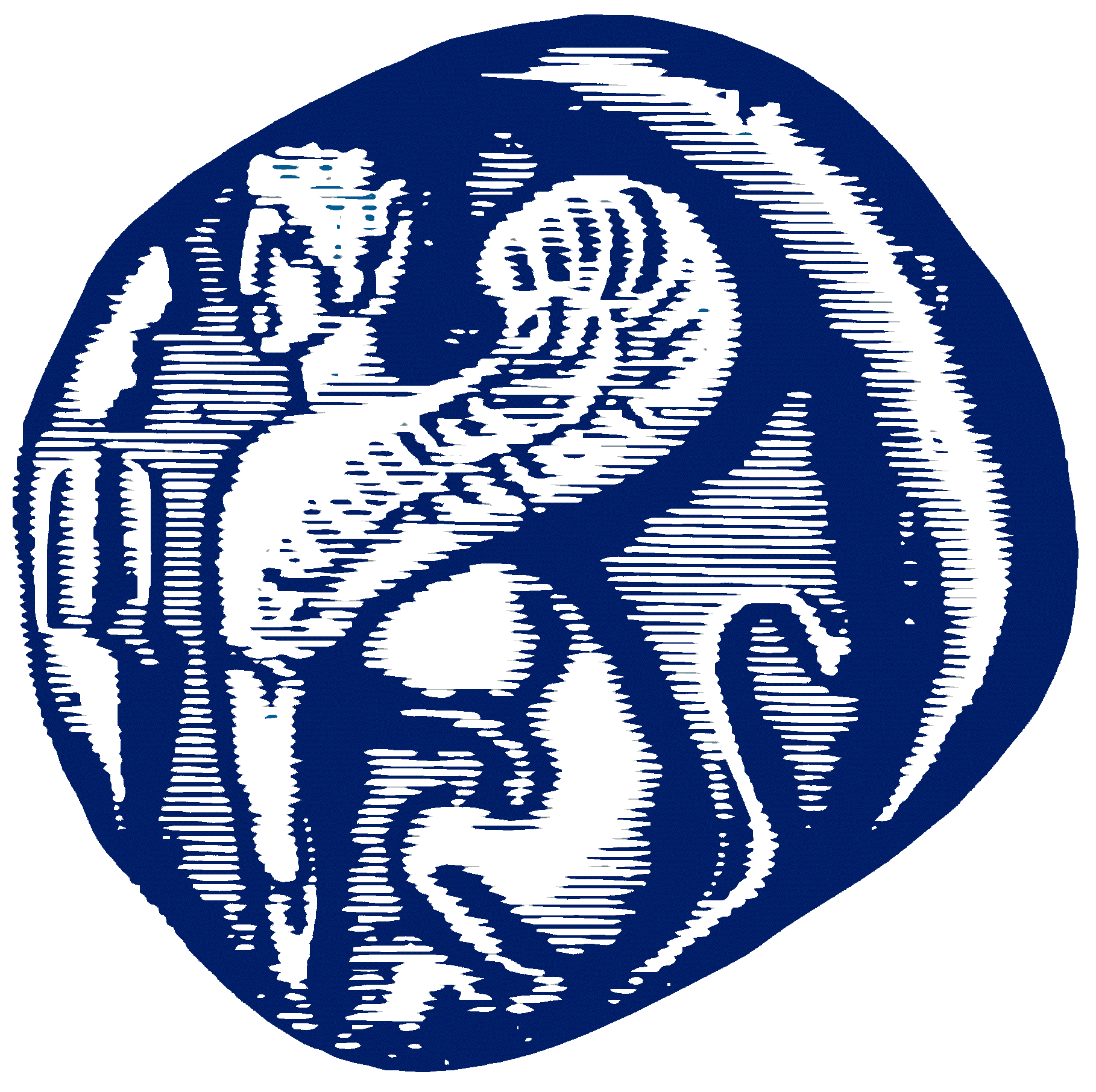 Αλληλεπίδραση με τον χρήστη Αξιολόγηση
Ανεξάρτητη διαδικασία
Μετατροπή Ομιλίας σε κείμενο
Google Sheets
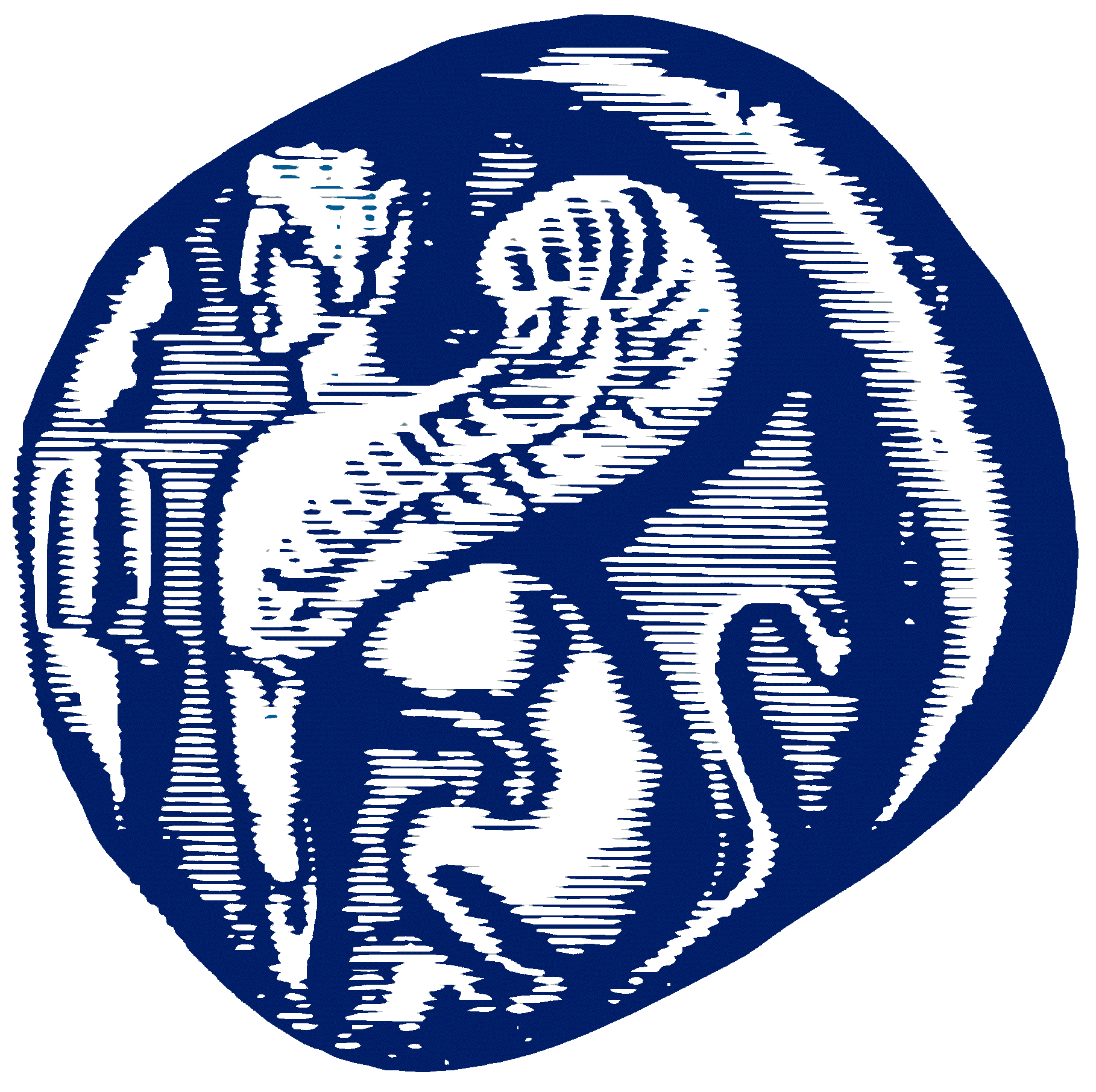 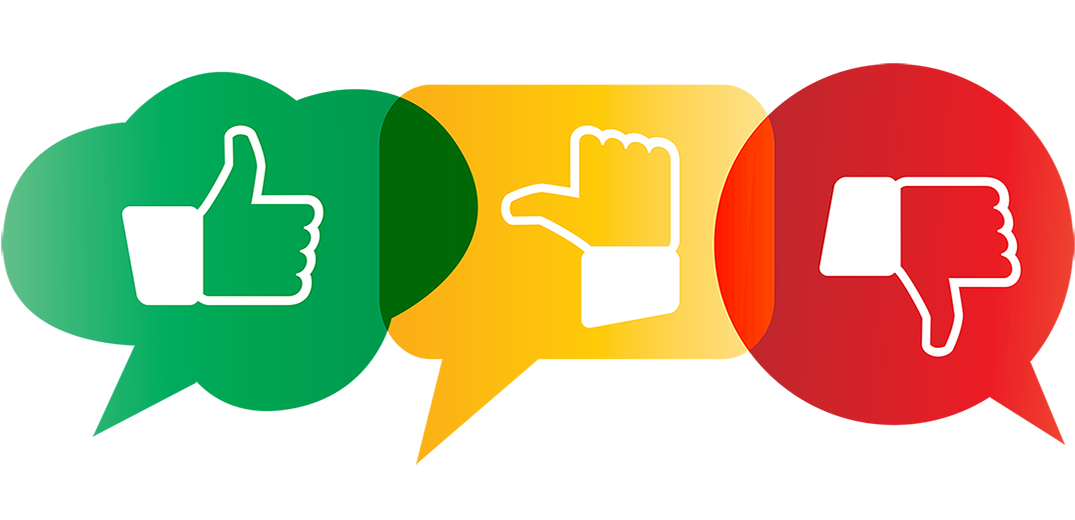 Αρχιτεκτονική Συστήματος
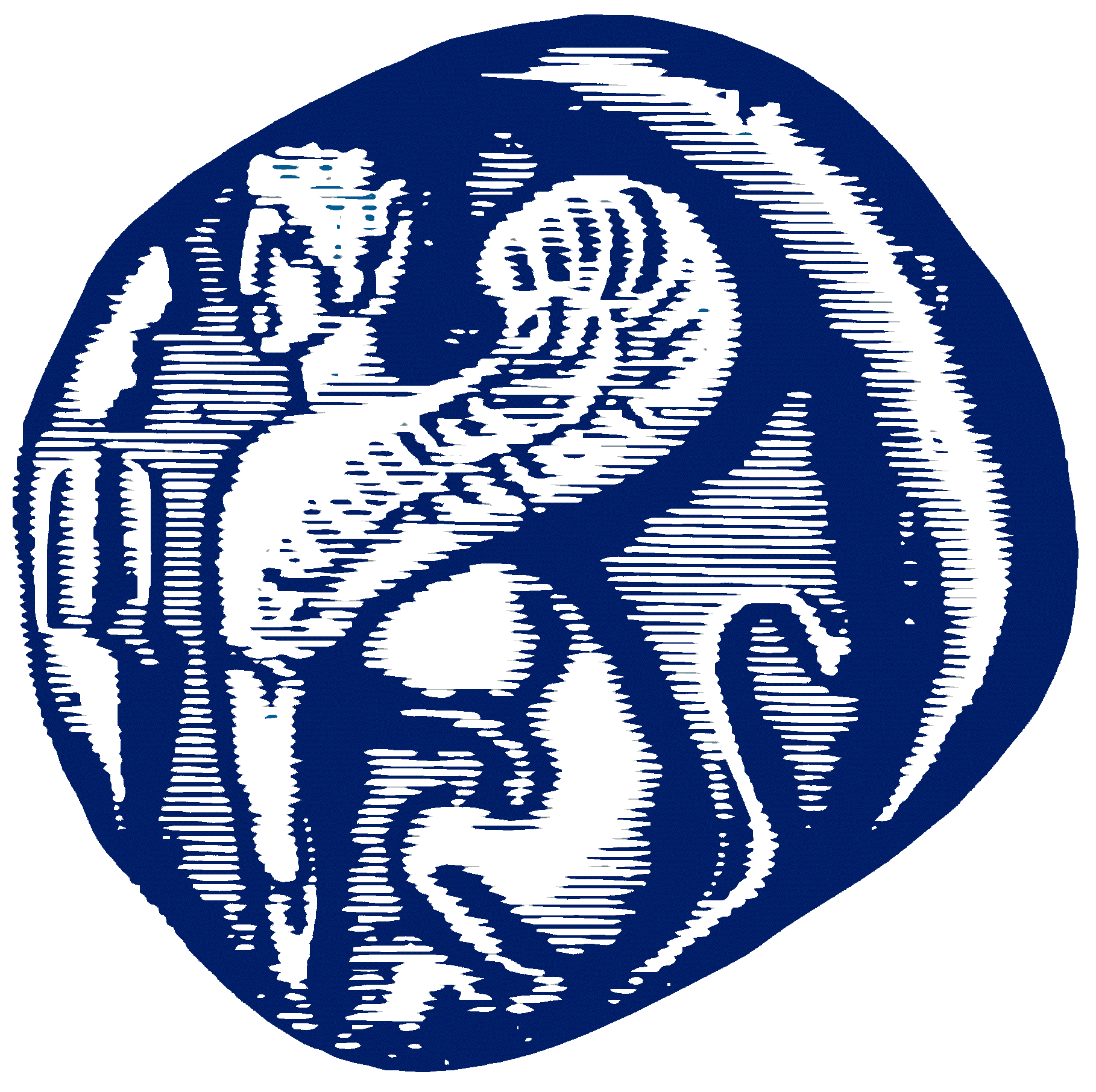 Συμπεράσματα
Ο συνδυασμός διαφορετικών τύπων αισθητήρων αποτελεί μοναδική λύση για την σωστή πλοήγηση στον χώρο. 
Το σύστημα δεν διαθέτει τους κατάλληλους πόρους για να υποστηρίξει τοπική διαδικασία μετατροπής φωνής σε κείμενο.
Η πολυπλοκότητα της Ελληνικής γλώσσας σε συνδυασμό με τους ιδιωματισμούς της, δημιουργούν πολλά εμπόδια στην αποτελεσματική κατανόηση του προφορικού λόγου.
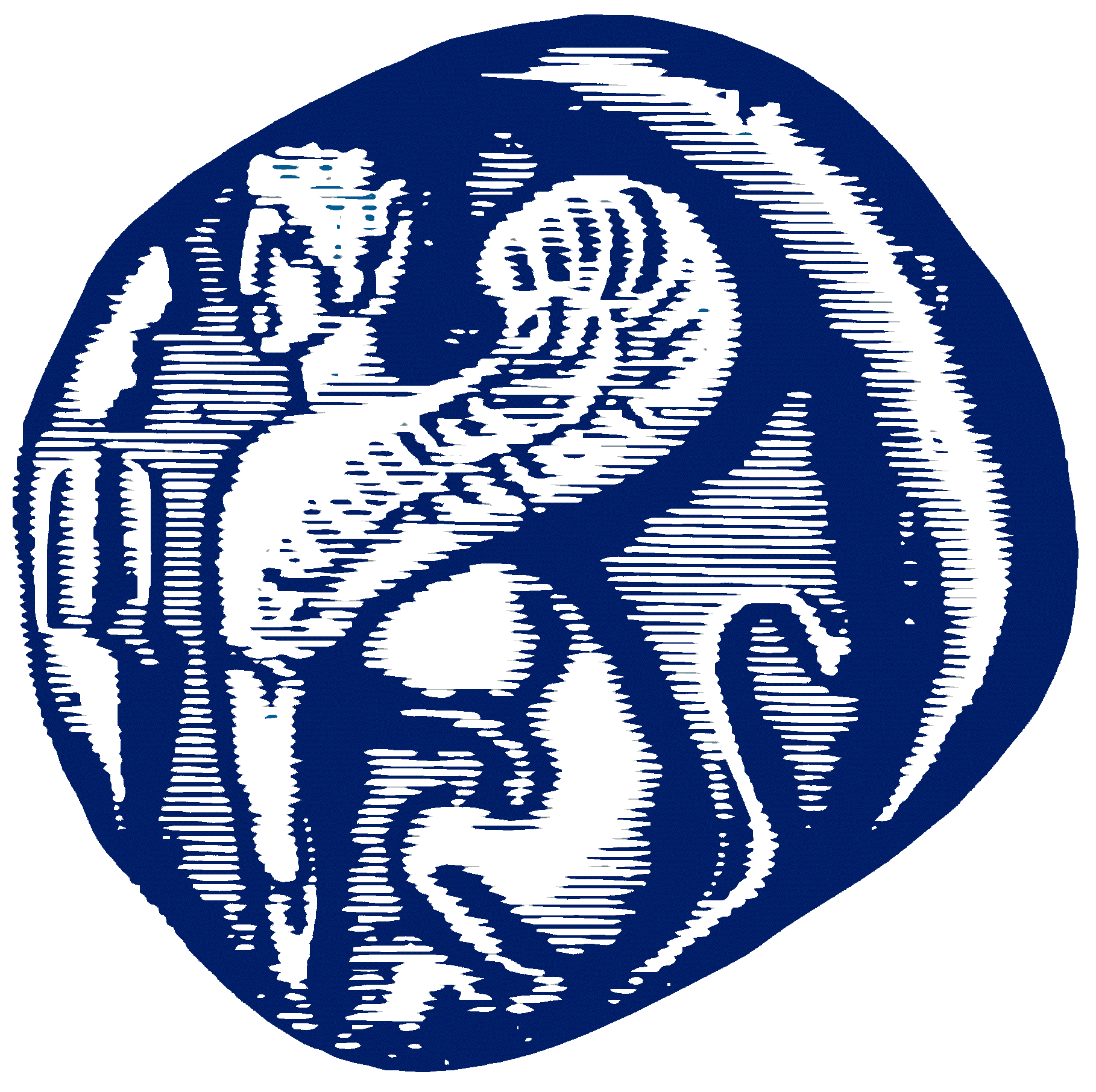 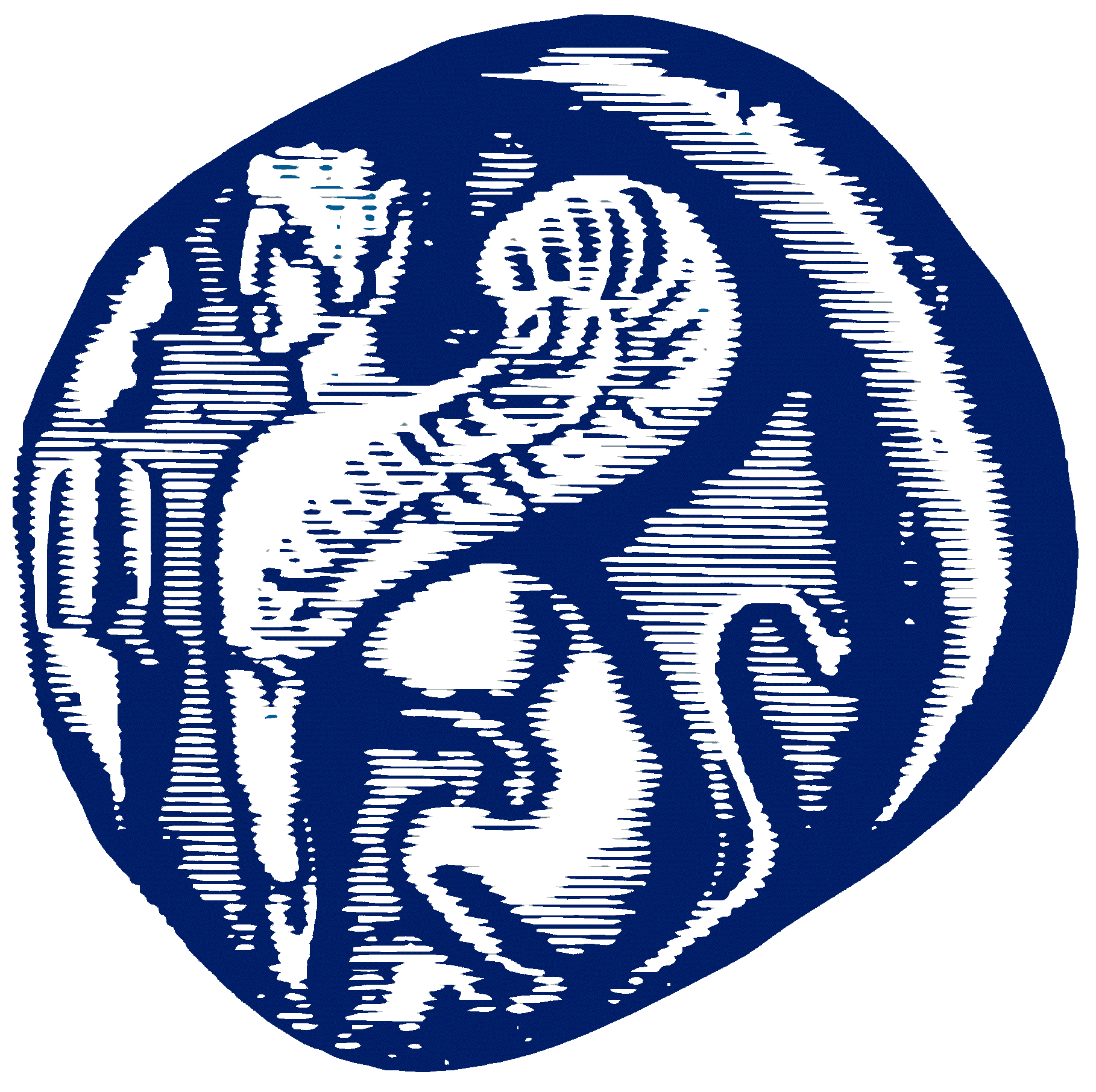 Ερωτήσεις
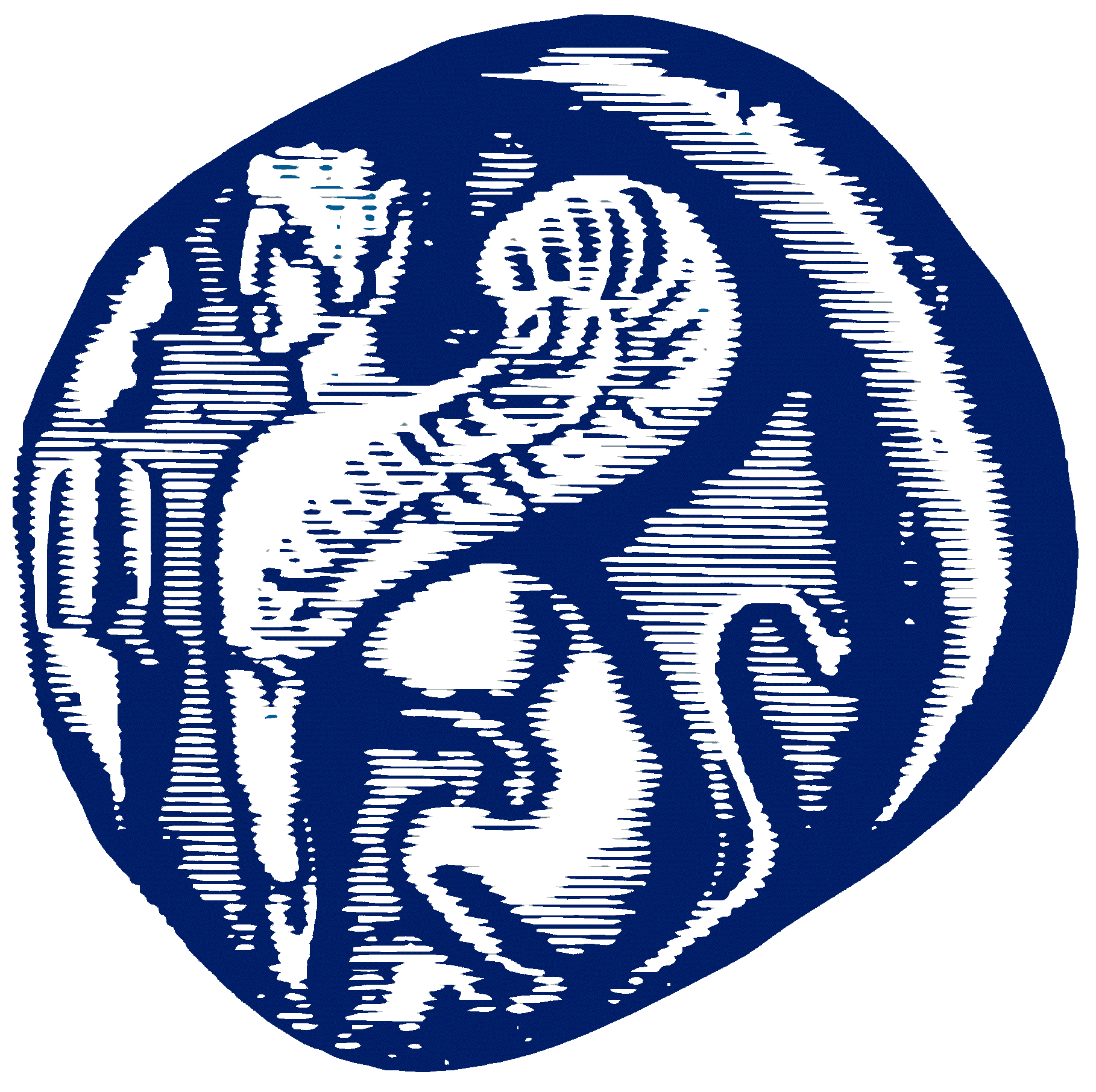 Ευχαριστούμε για τον χρόνο σας